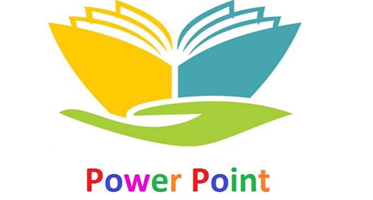 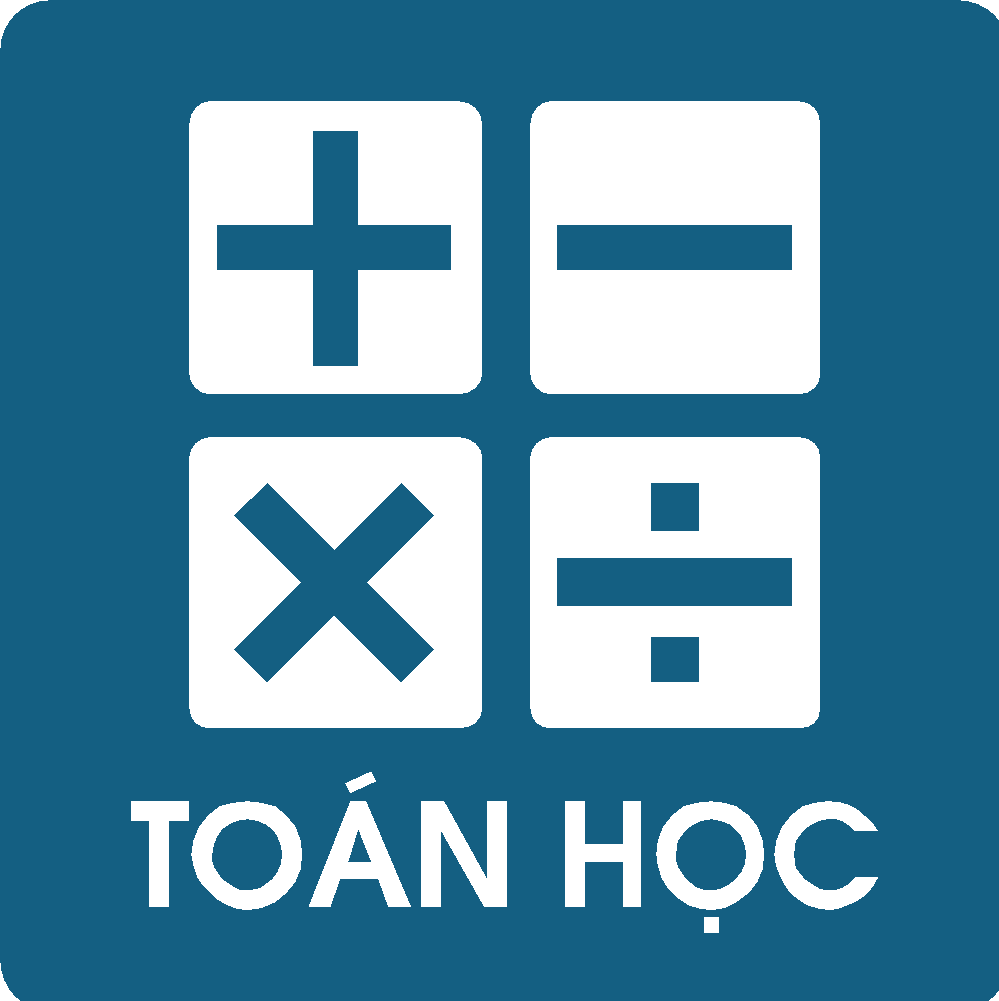 LỚP
10
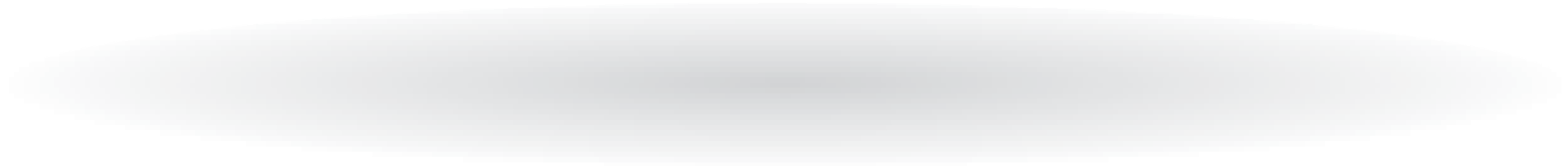 ĐẠI SỐ
Chương 4: BẤT ĐẲNG THỨC – BẤT PHƯƠNG TRÌNH
Nhị thức bậc nhất
Dấu của nhị thức bậc nhất
Áp dụng
1
2
3
Bài 3
DẤU CỦA NHỊ THỨC BẬC NHẤT
ĐỊNH LÝ VỀ DẤU NHỊ THỨC BẬC NHẤT
ĐỊNH LÝ VỀ DẤU NHỊ THỨC BẬC NHẤT
III
II
II
I
I
XÉT DẤU TÍCH, THƯƠNG CÁC NHỊ THỨC BẬC NHẤT
XÉT DẤU TÍCH, THƯƠNG CÁC NHỊ THỨC BẬC NHẤT
ÁP DỤNG VÀO GIẢI BẤT PHƯƠNG TRÌNH
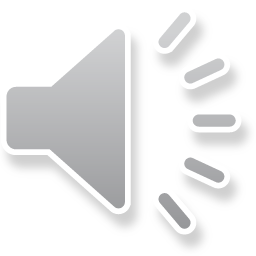 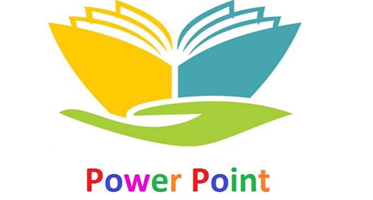 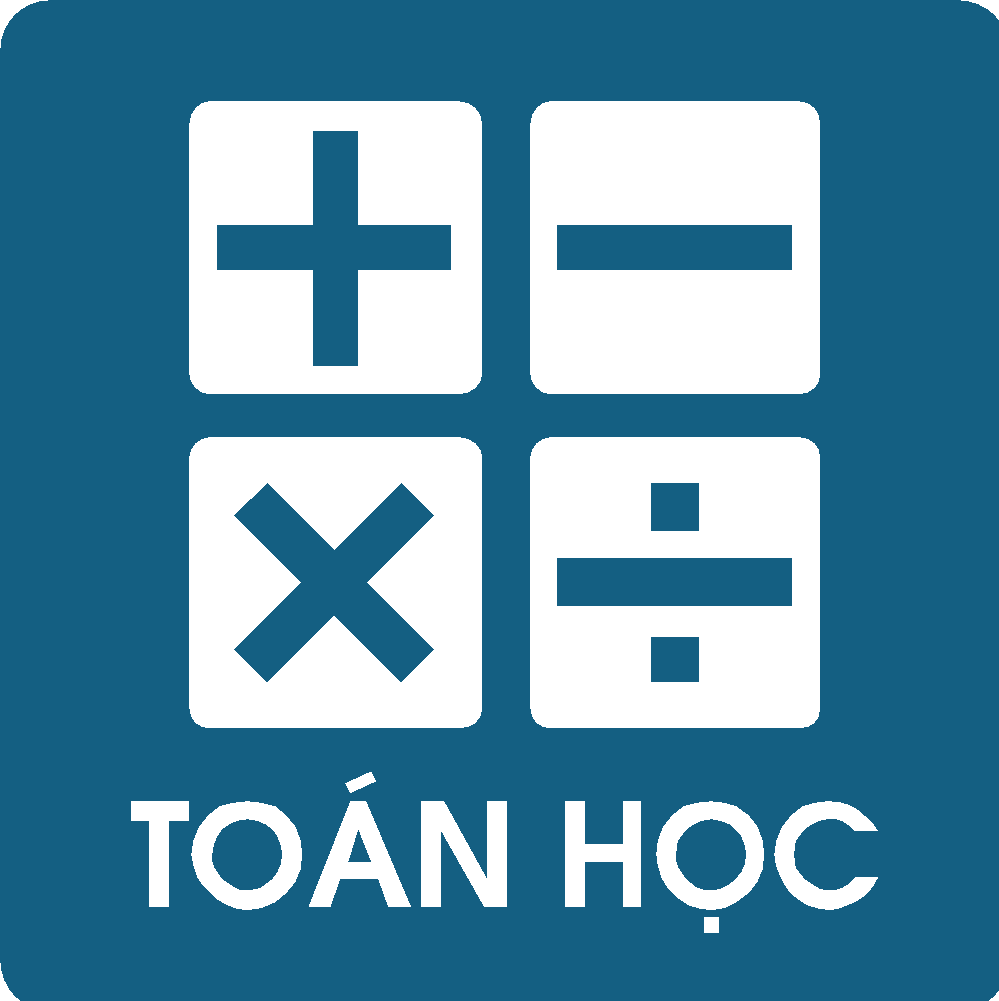 LỚP
10
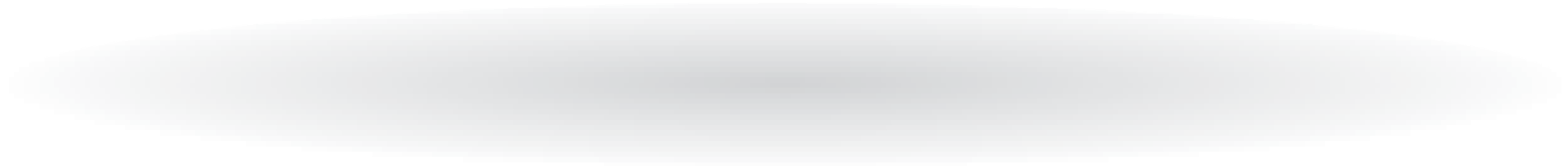 ĐẠI SỐ
Chương 4: BẤT ĐẲNG THỨC – BẤT PHƯƠNG TRÌNH
Nhị thức bậc nhất
Dấu của nhị thức bậc nhất
Áp dụng
1
2
3
Bài 3
DẤU CỦA NHỊ THỨC BẬC NHẤT
ĐỊNH LÝ VỀ DẤU NHỊ THỨC BẬC NHẤT
ĐỊNH LÝ VỀ DẤU NHỊ THỨC BẬC NHẤT
III
II
II
I
I
XÉT DẤU TÍCH, THƯƠNG CÁC NHỊ THỨC BẬC NHẤT
XÉT DẤU TÍCH, THƯƠNG CÁC NHỊ THỨC BẬC NHẤT
ÁP DỤNG VÀO GIẢI BẤT PHƯƠNG TRÌNH
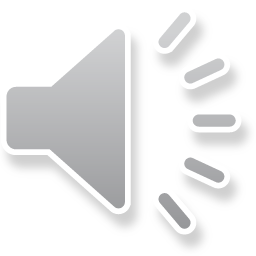 Định lý về dấu của nhị thức bậc nhất
I
Dấu của nhị thức bậc nhất
2
y
y
y = ax +b
y = ax +b
Minh họa bằng đồ thị
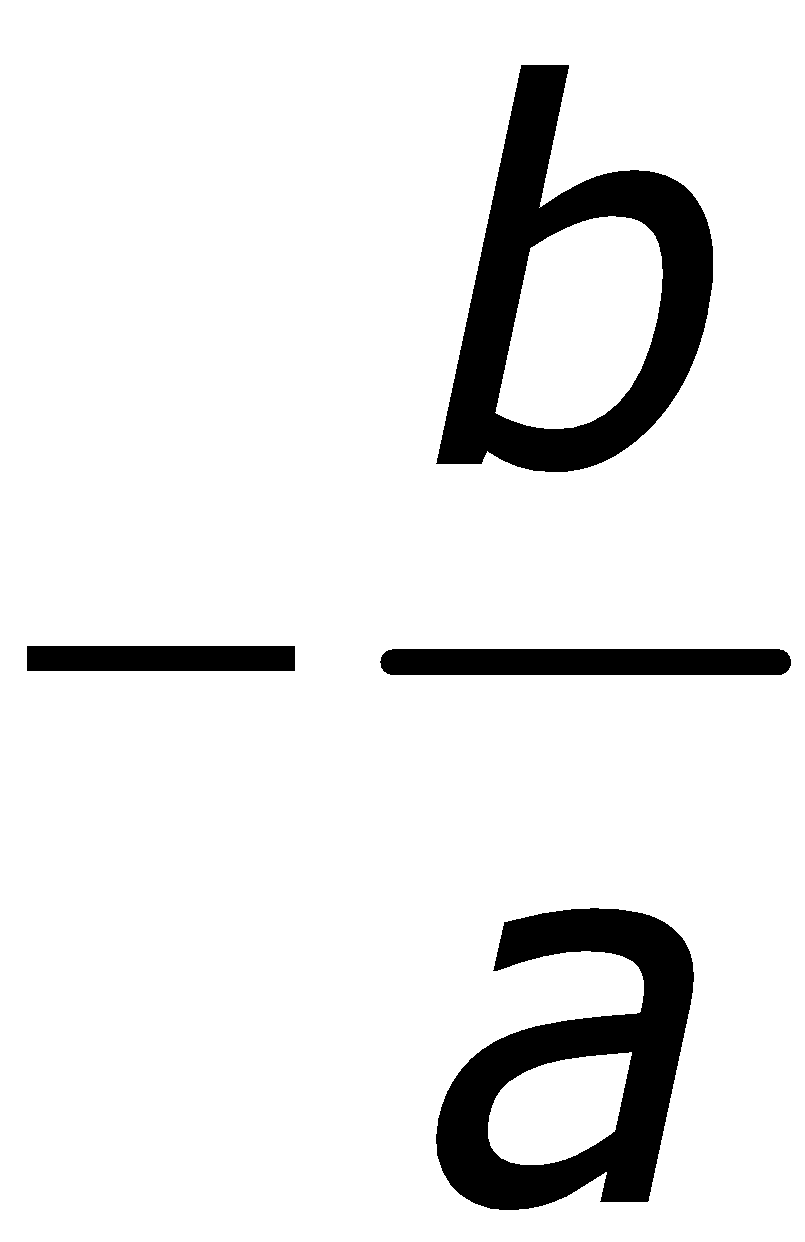 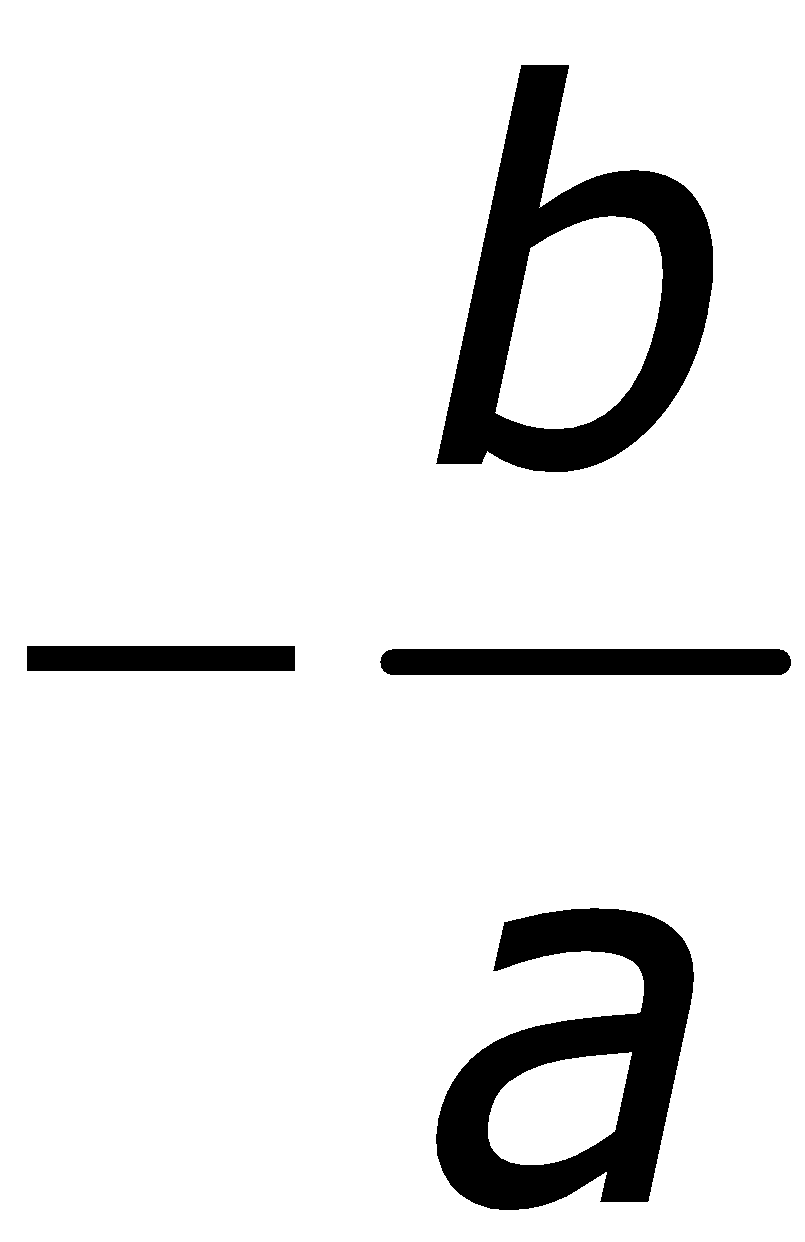 0
x
0
x
(a > 0)
(a < 0)
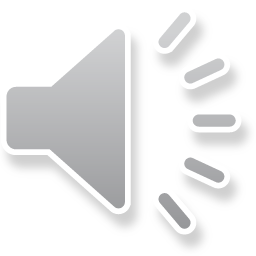 [Speaker Notes: Note: hiệu ứng xuất hiện…]
A.
.	B.
.	C.
.	D.
.
ĐỊNH LÝ VỀ DẤU CỦA NHỊ THỨC BẬC NHẤT
I
Dấu của nhị thức bậc nhất
2
Chứng minh
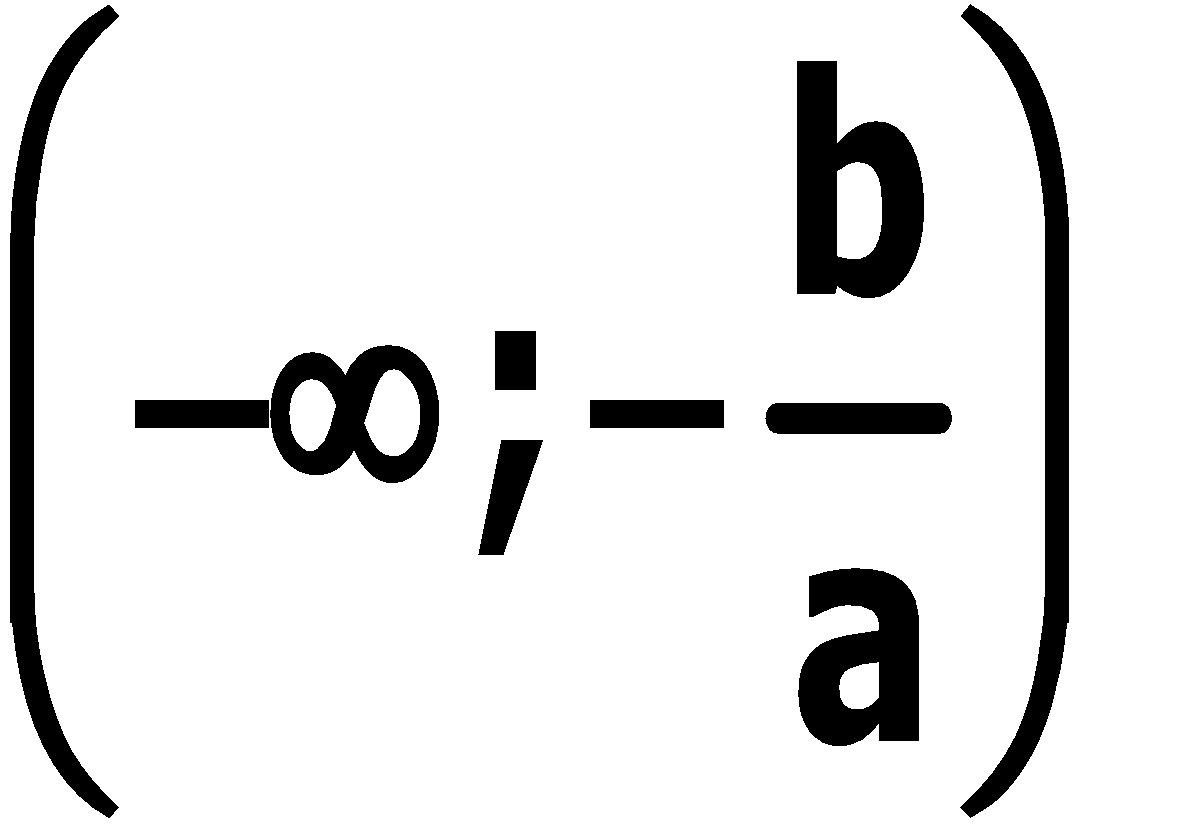 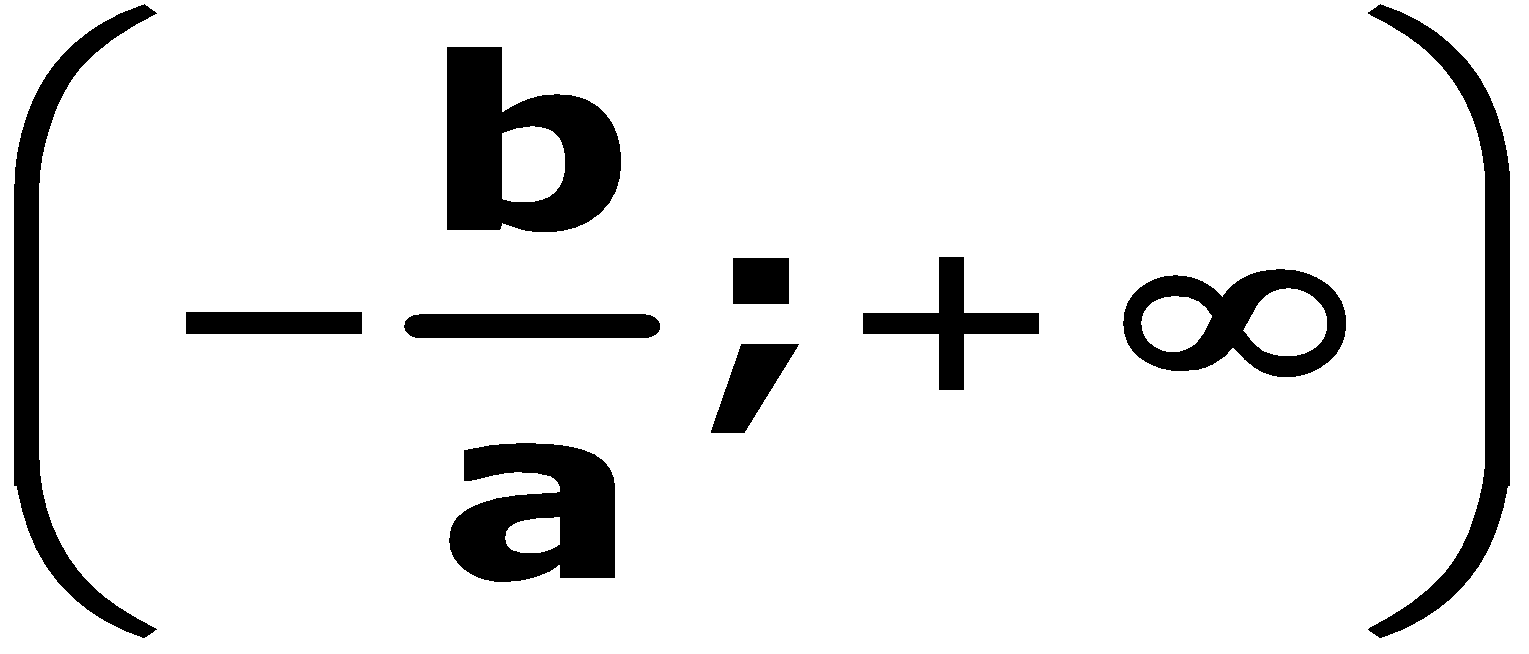 Ta có: f(x)= ax+b = a(x+b/a)Với x>-b/a thì x+b/a >0 nên f(x)= a(x+b/a) cùng dấu với hệ số aVới x<-b/a thì x+b/a <0 nên f(x)= a(x+b/a) trái dấu với hệ số a
Định lý
Bảng xét dấu
0
Trái dấu với a
Cùng dấu với a
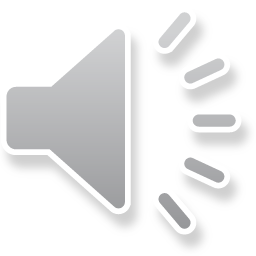 [Speaker Notes: Note: hiệu ứng xuất hiện…]
Bước 1 : Tìm nghiệm của nhị thức
Bước 2: Lập bảng xét dấu.
Áp dụng
Câu 1. Xét dấu biểu thức sau
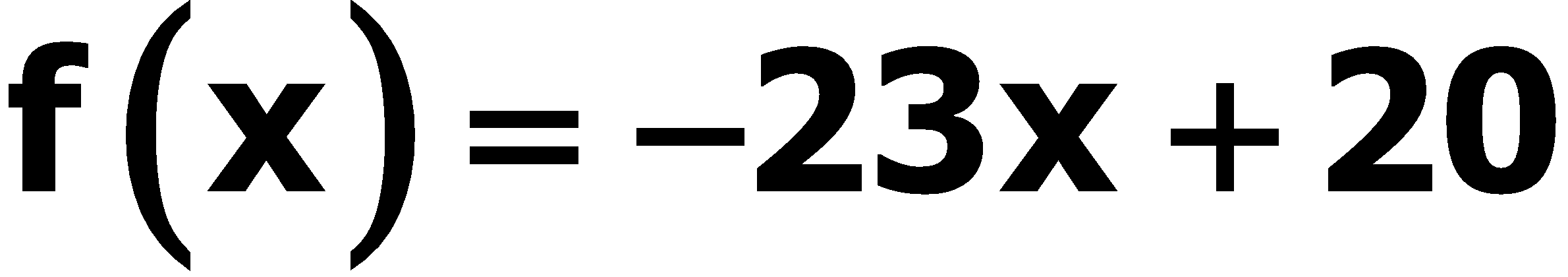 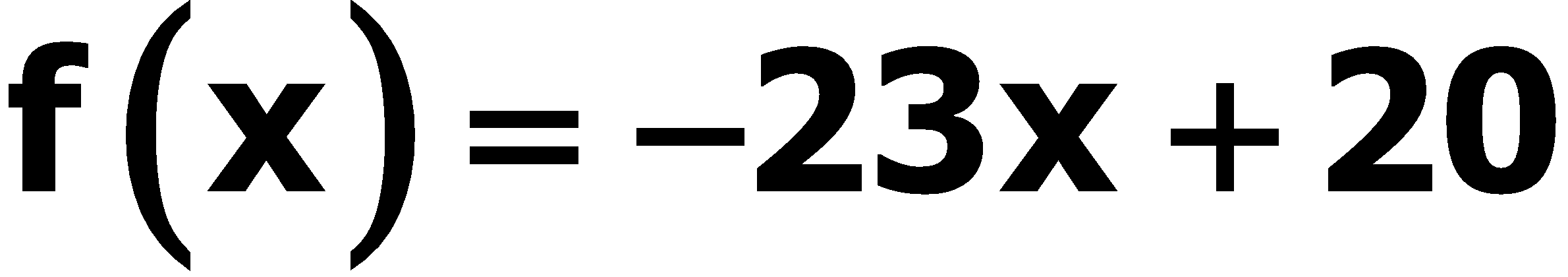 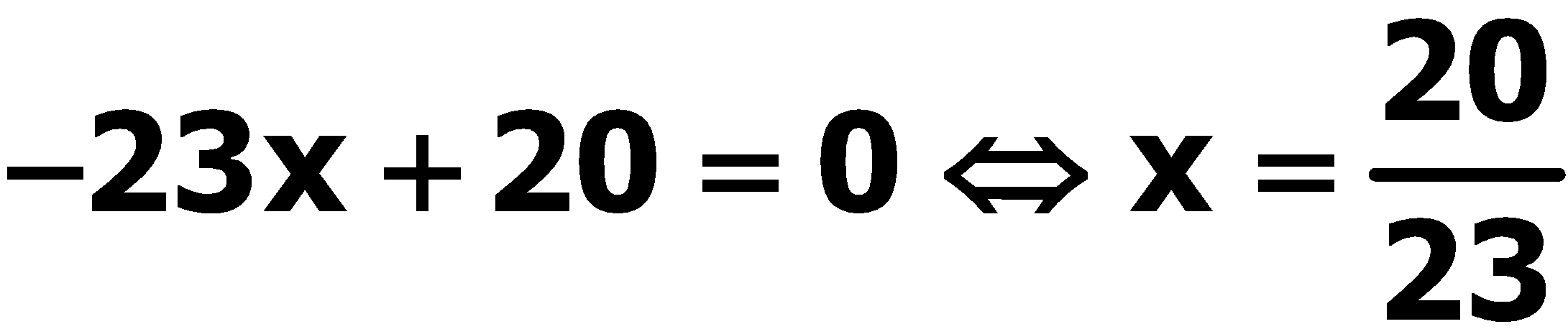 Ta có:
Bước 1:
Bước 2:
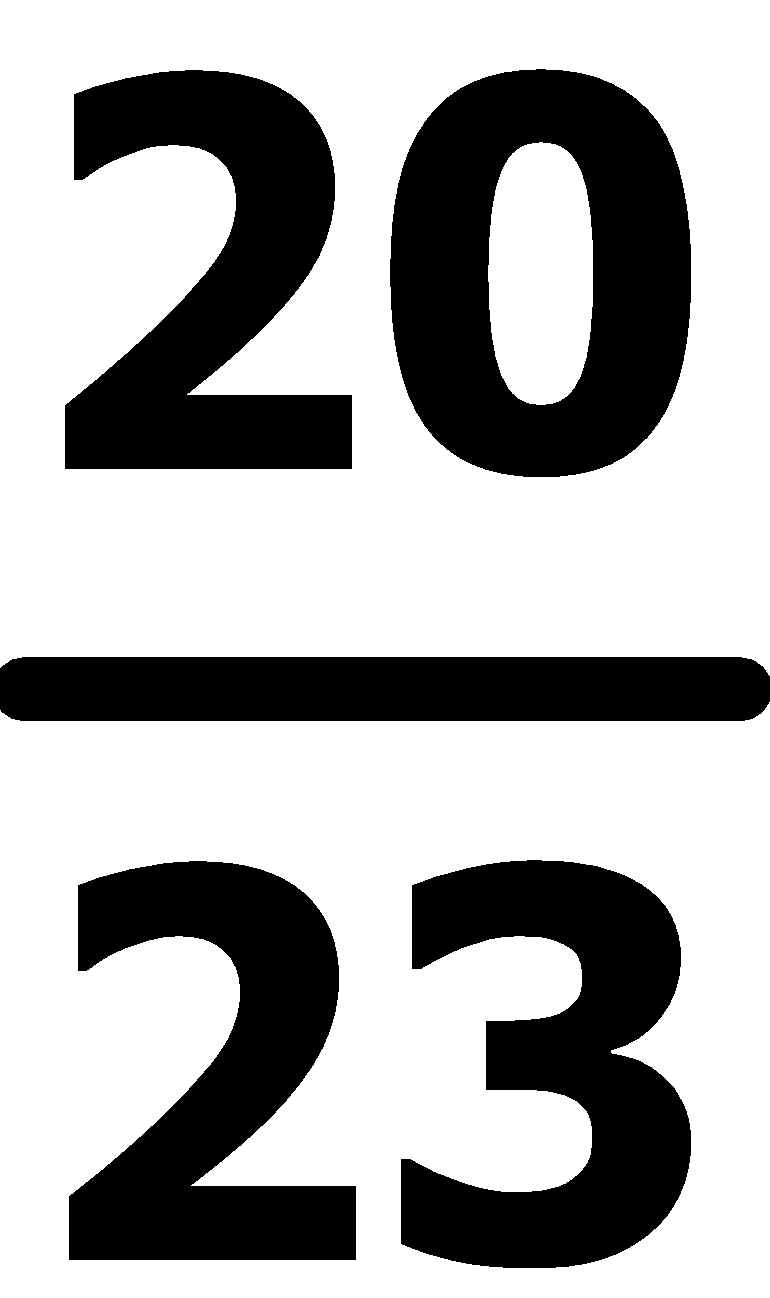 Các bước xét dấu nhị thức bậc nhất
-
+
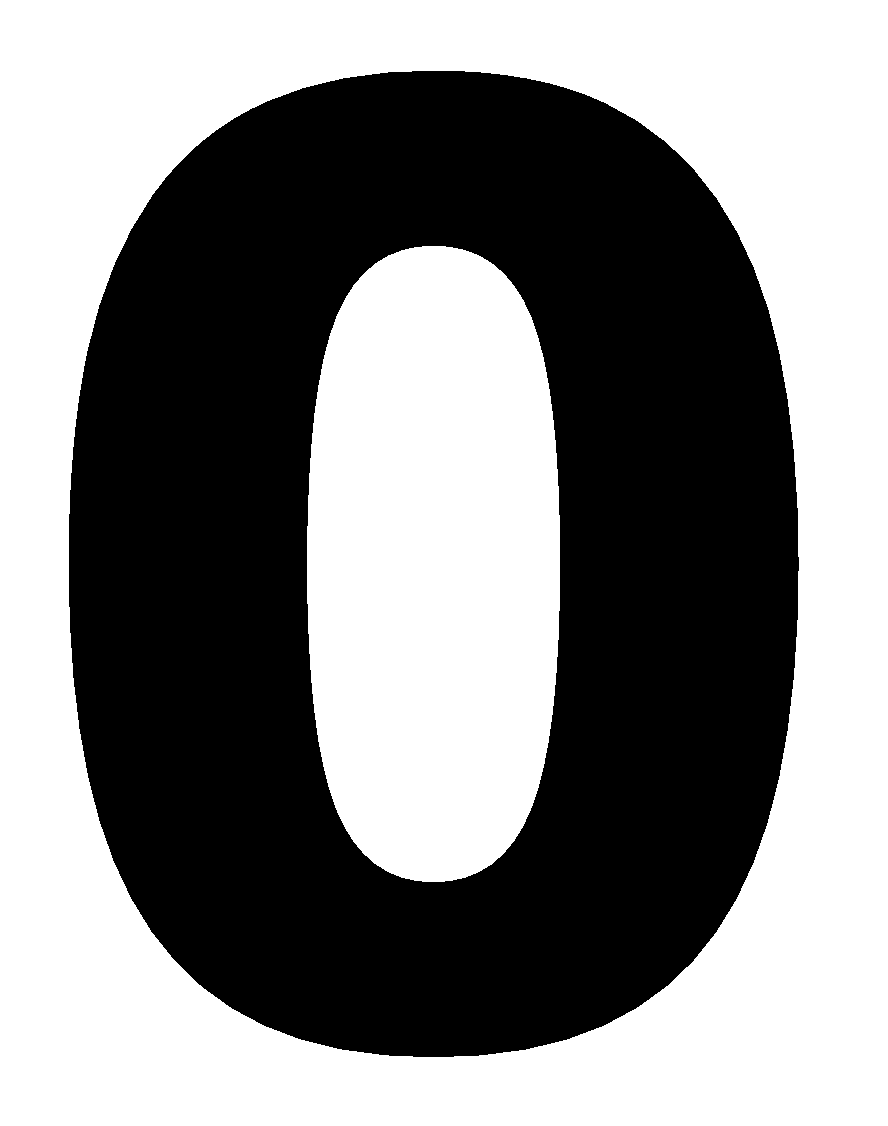 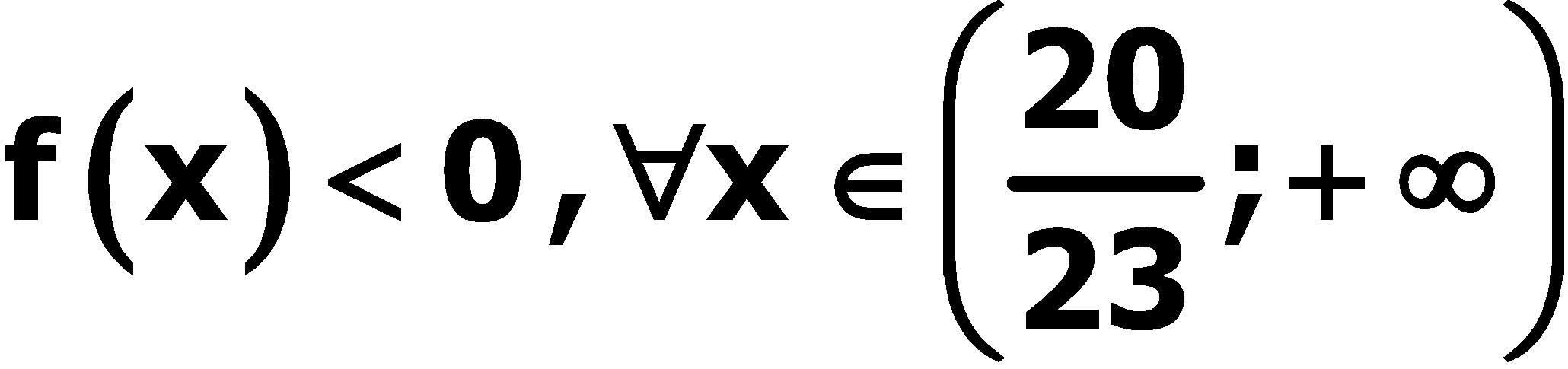 Vậy
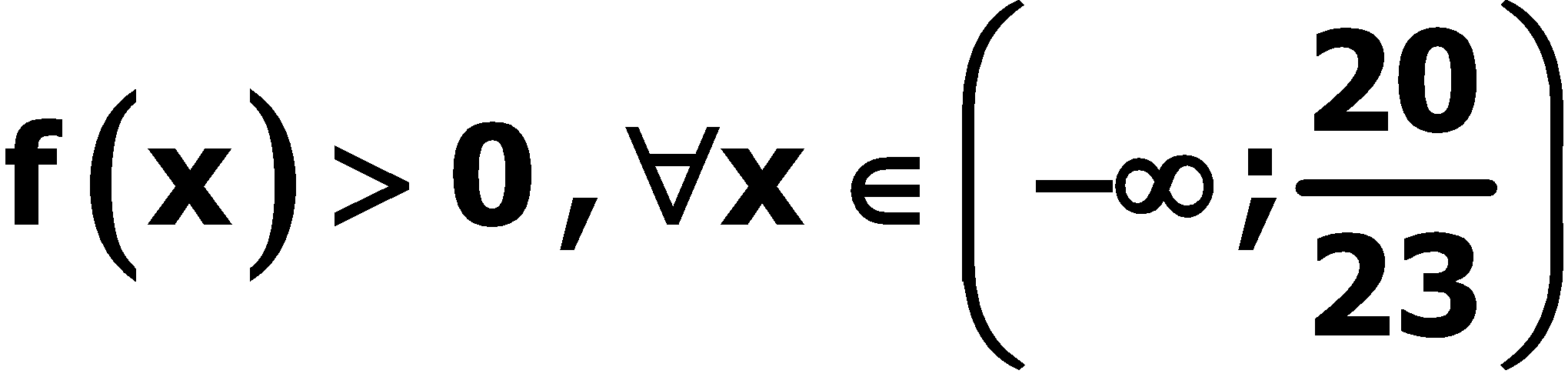 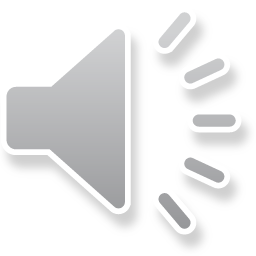 Bước 1 : Tìm nghiệm của nhị thức
Bước 2: Lập bảng xét dấu.
Áp dụng
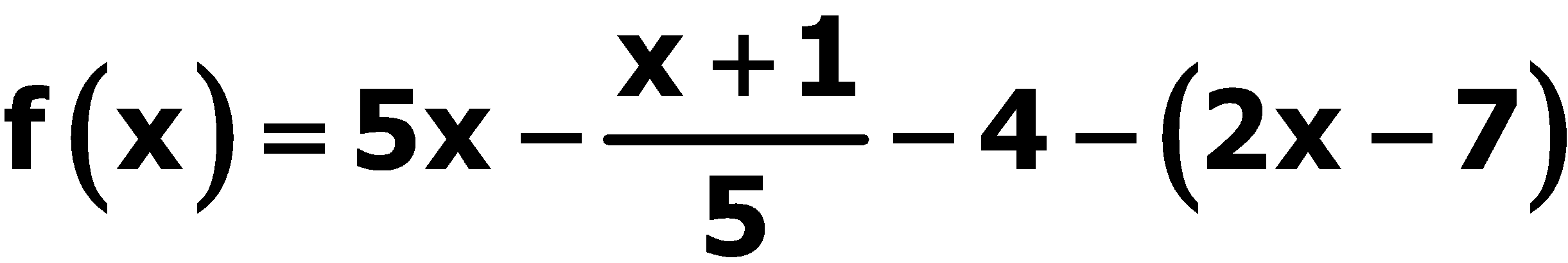 Câu 2. Xét dấu biểu thức sau
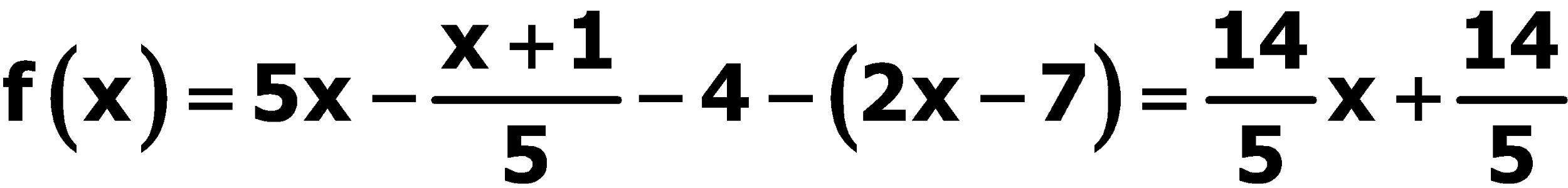 Ta có:
Bước 1 :
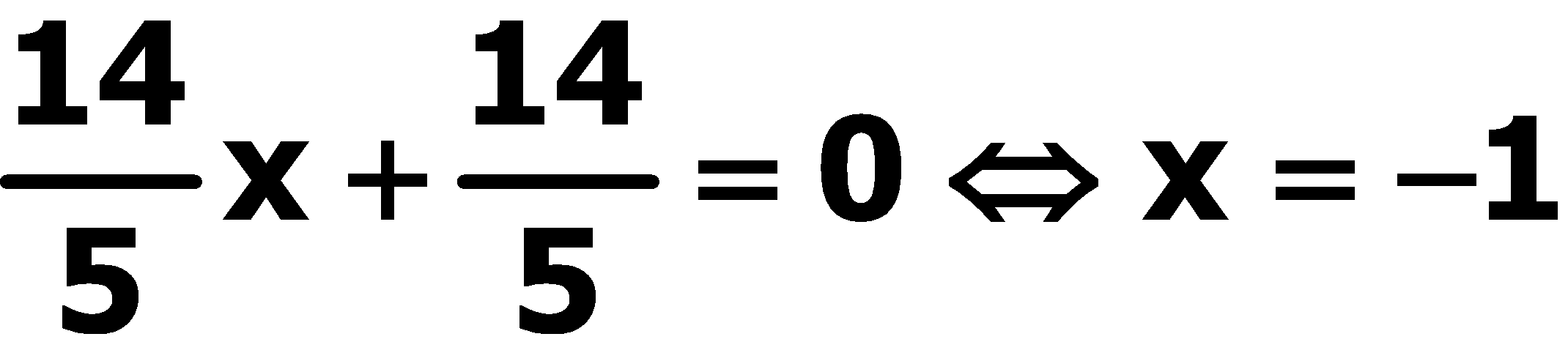 Bước 2 :
Các bước xét dấu nhị thức bậc nhất
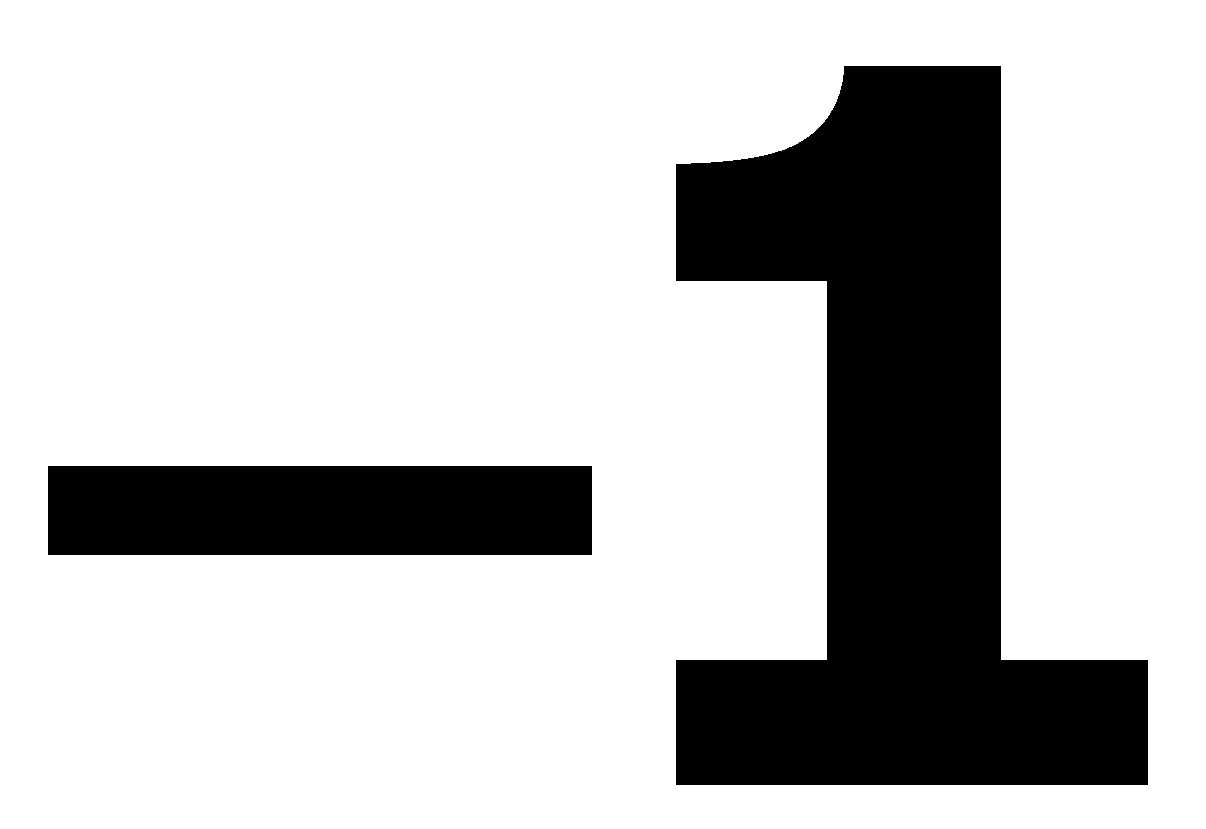 +
-
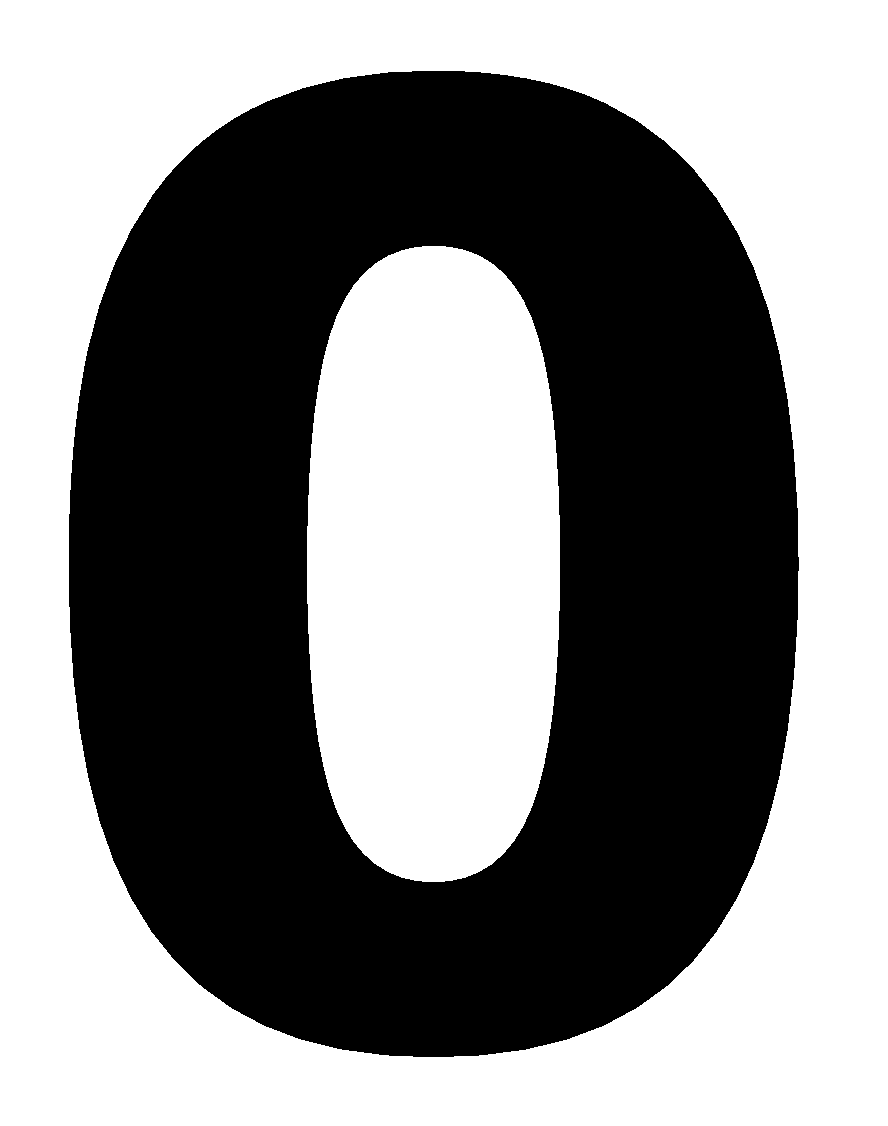 Vậy
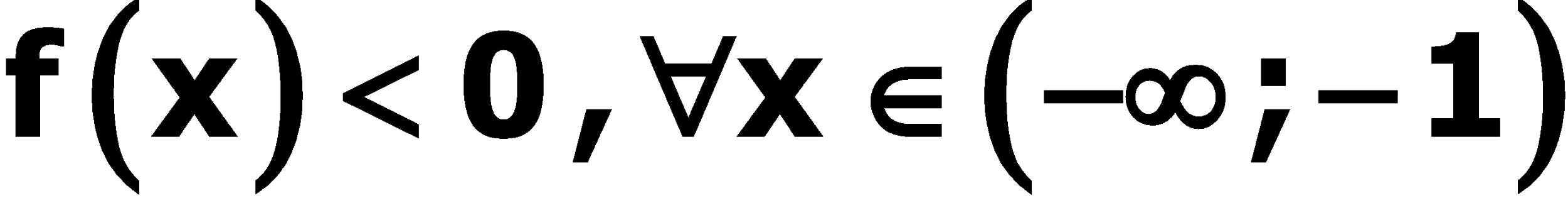 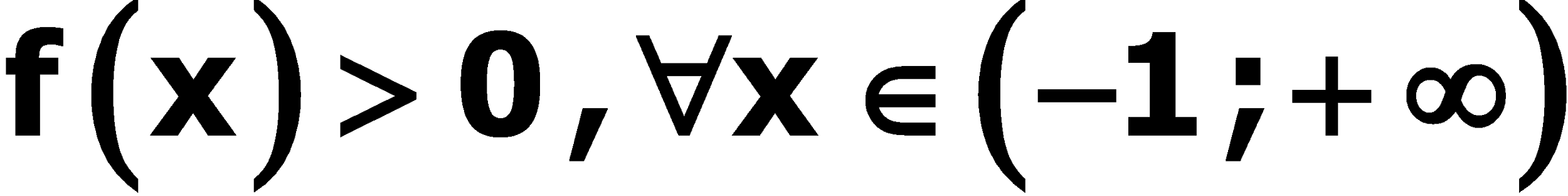 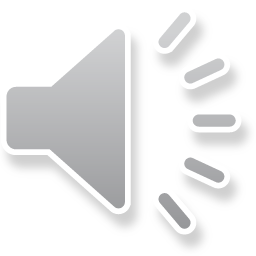 Câu 4 (NB)
Câu 3 (NB)
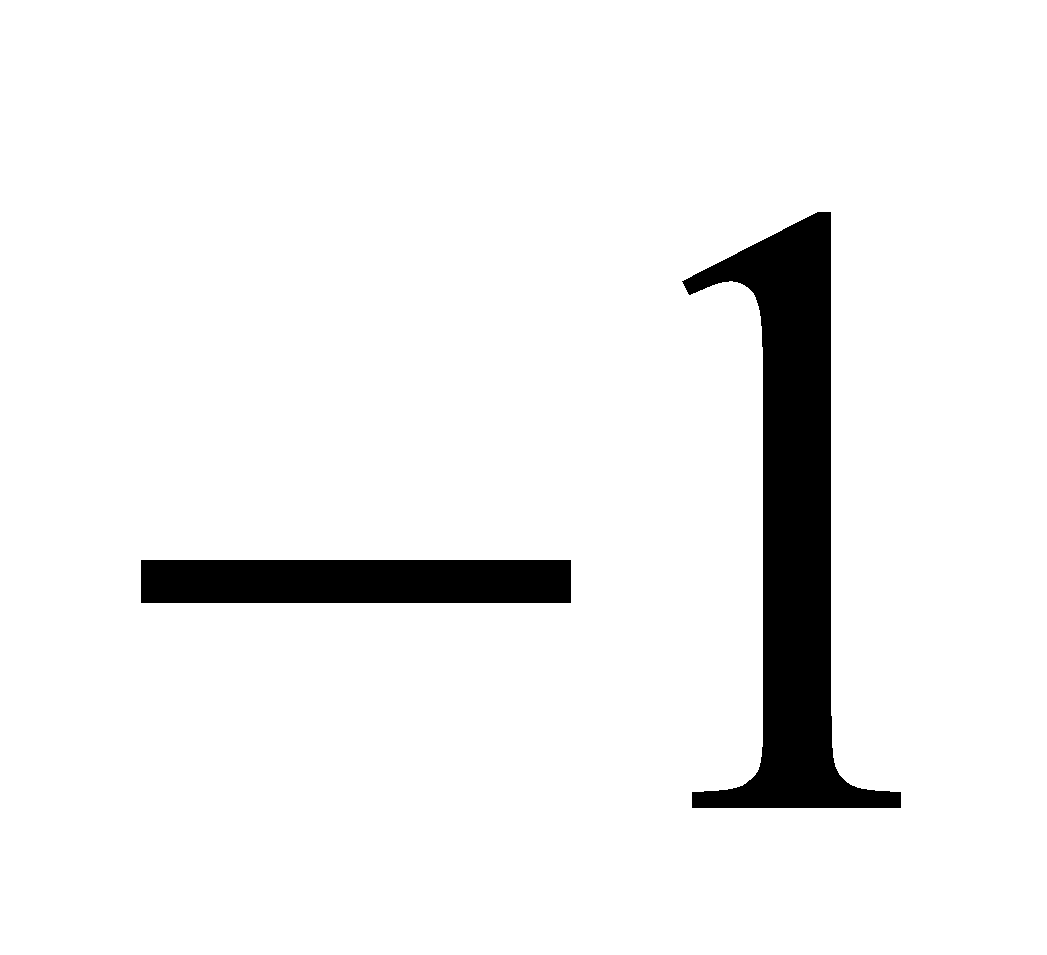 Bảng xét dấu dưới đây là của nhị thức bậc nhất nào ?




f(x)=-x+1               B. f(x)=-x-1                 C.f(x)=x-1                  D. f(x)=x+1
Bảng xét dấu dưới đây là của nhị thức bậc nhất nào ?




f(x)=-x+3               B. f(x)=-x-3                 C.f(x)=x-3                   D.f(x)=x+3
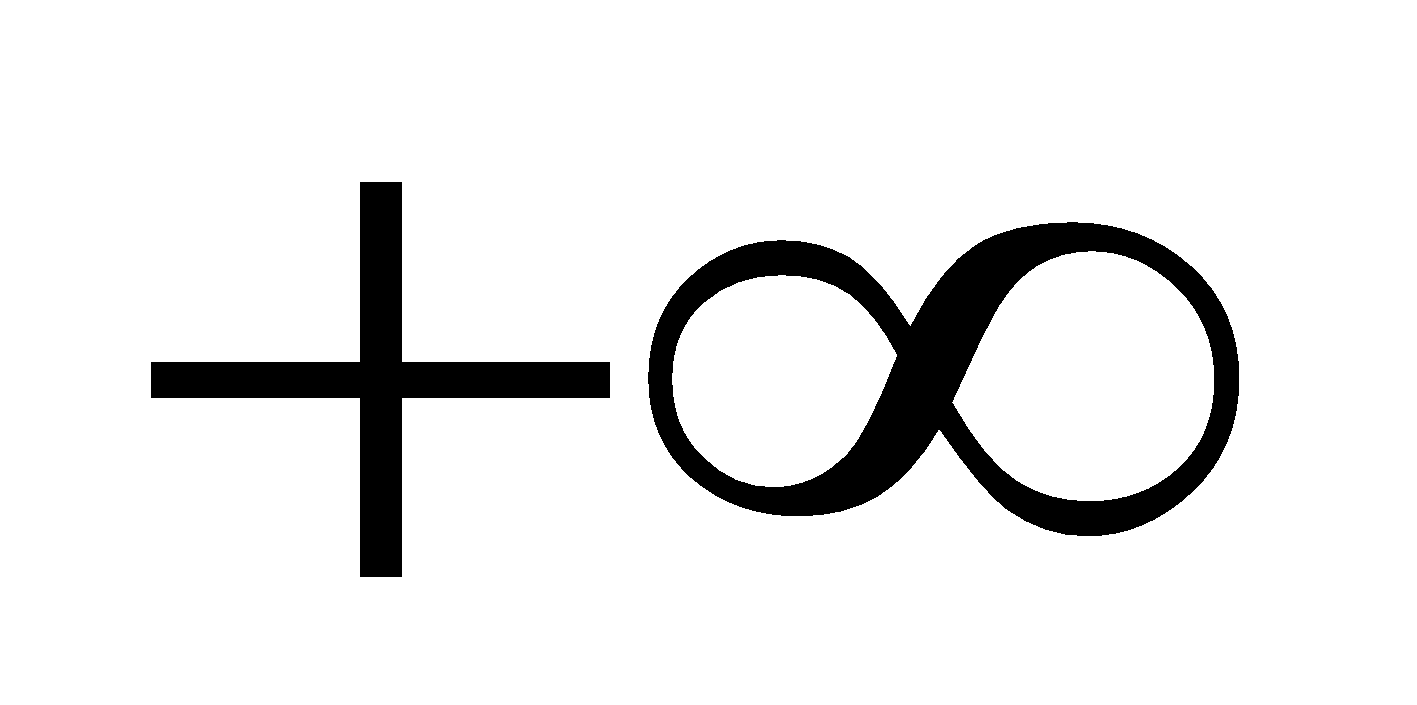 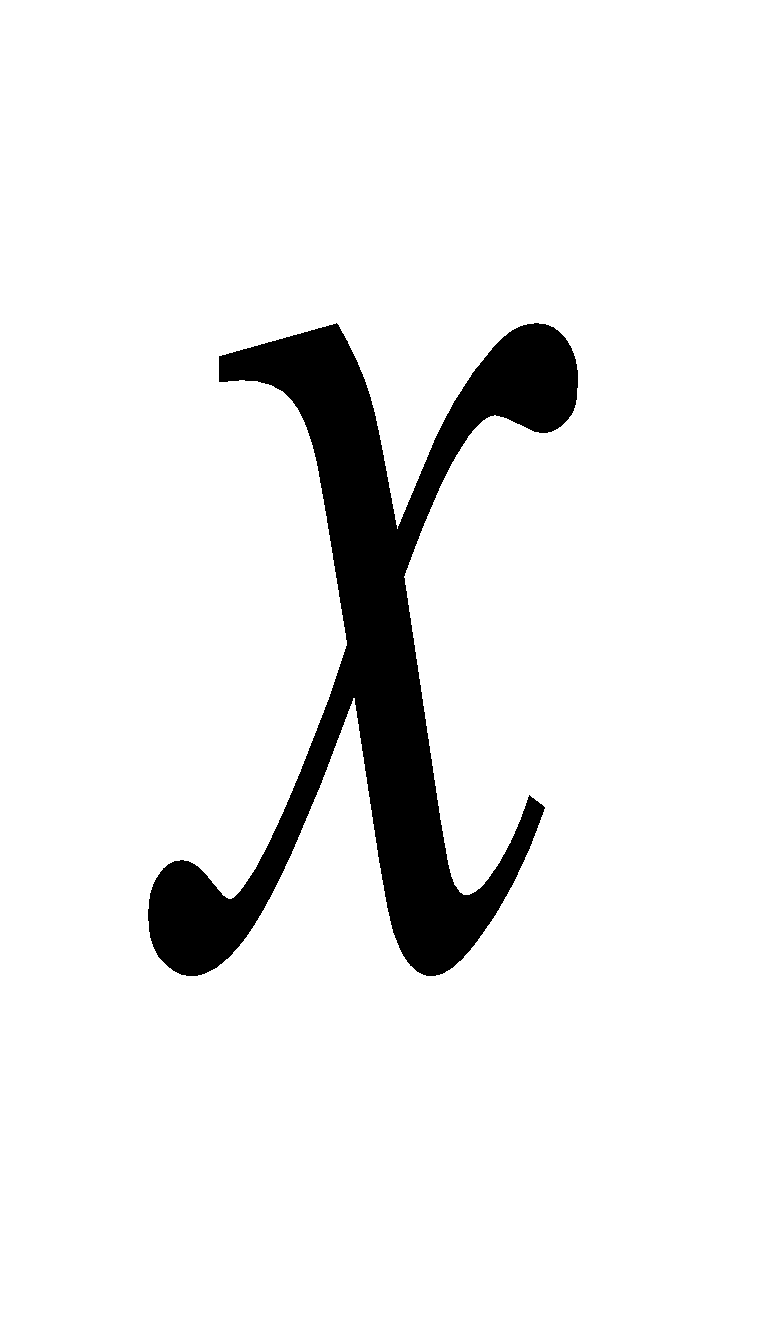 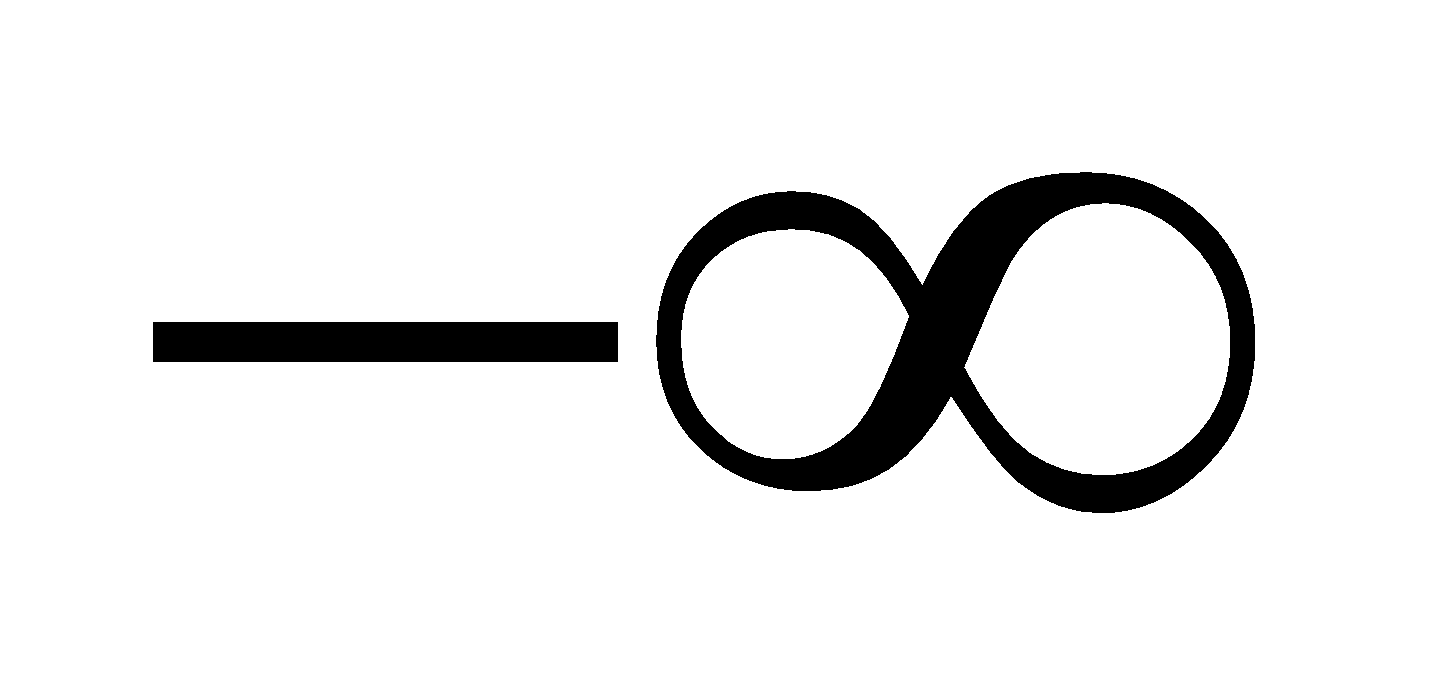 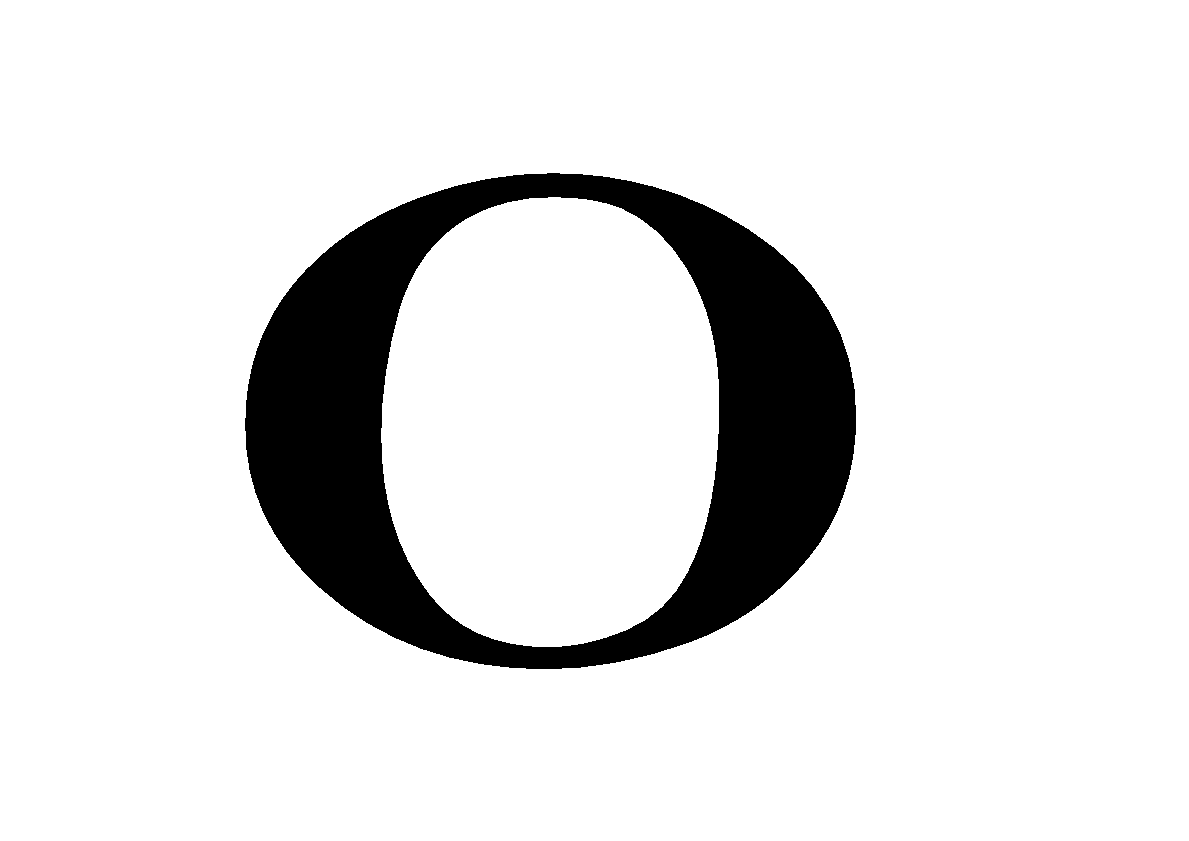 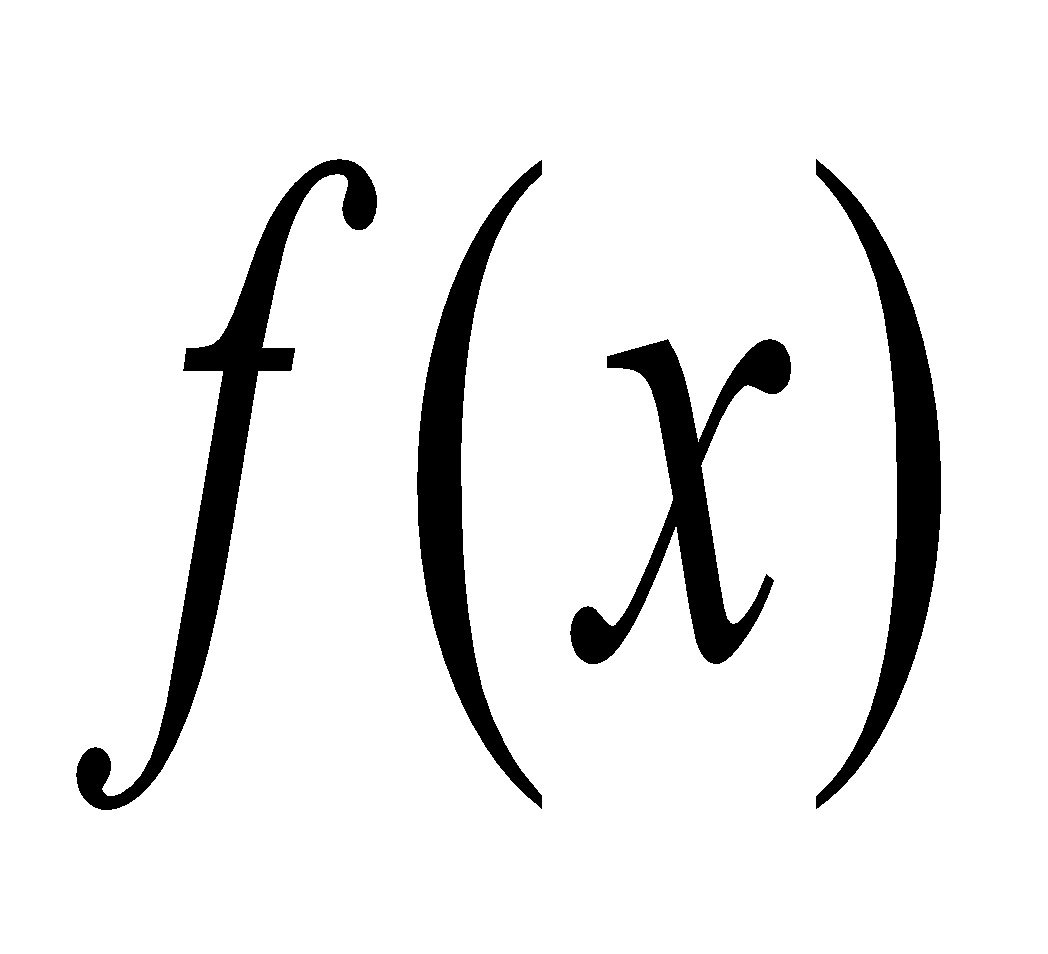 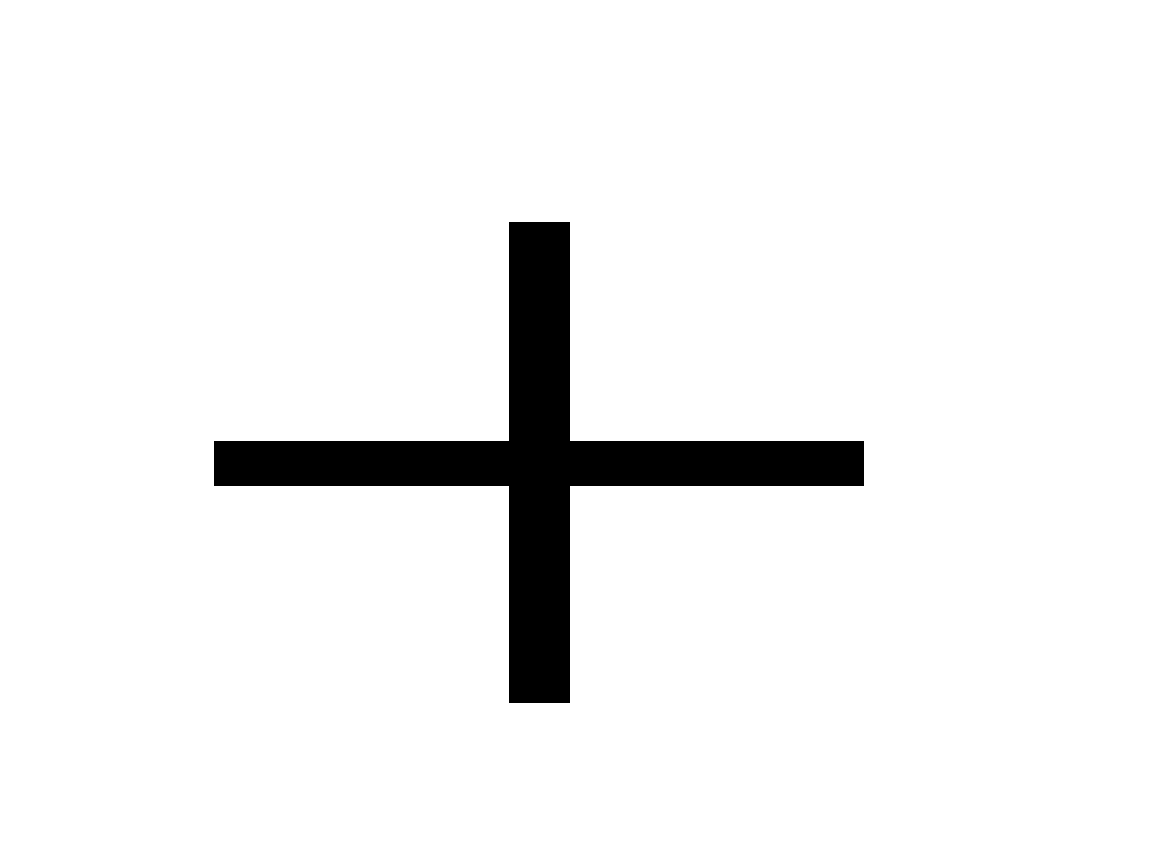 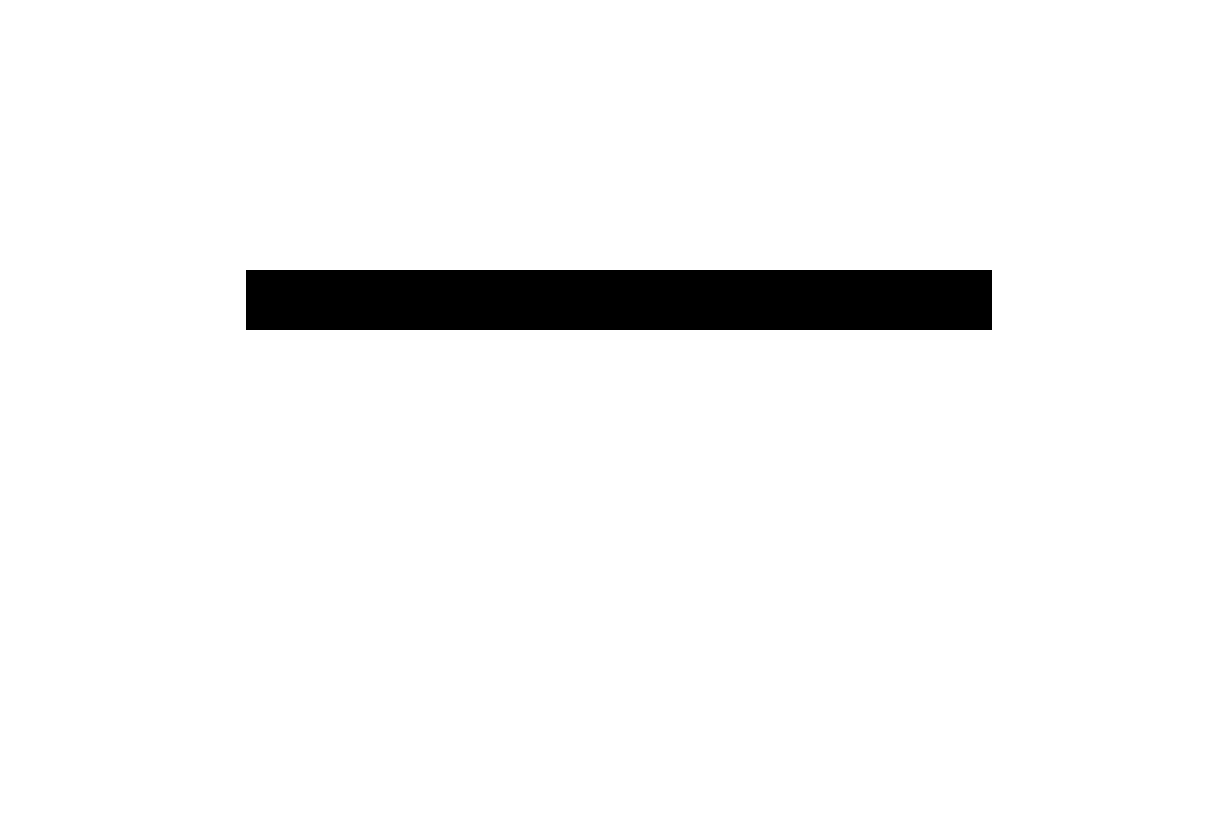 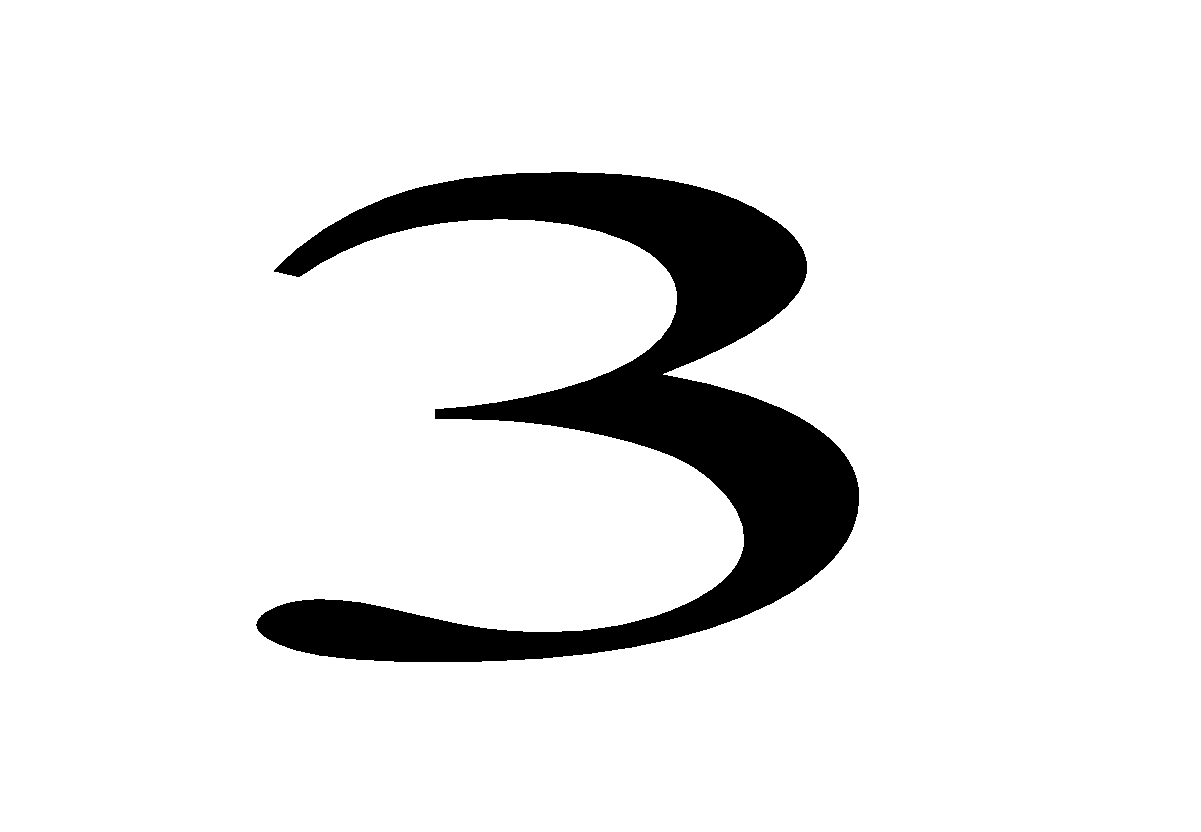 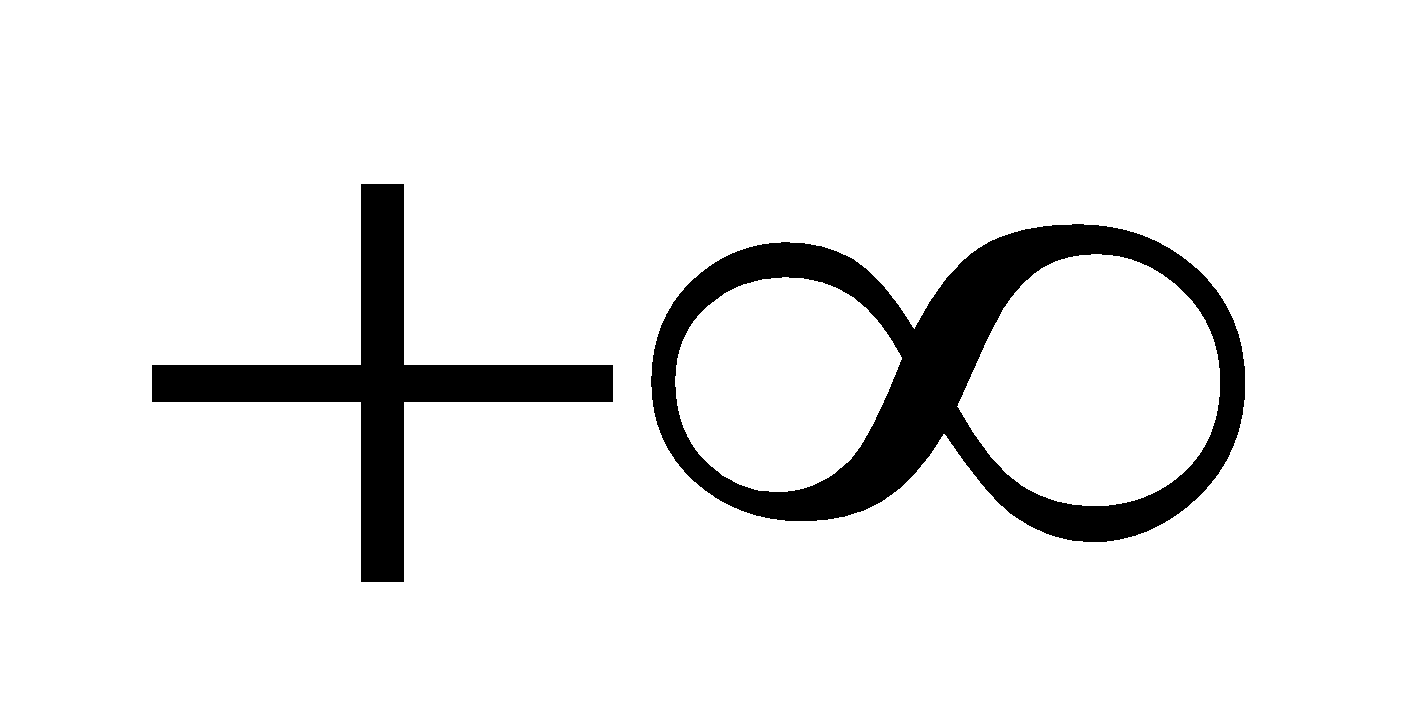 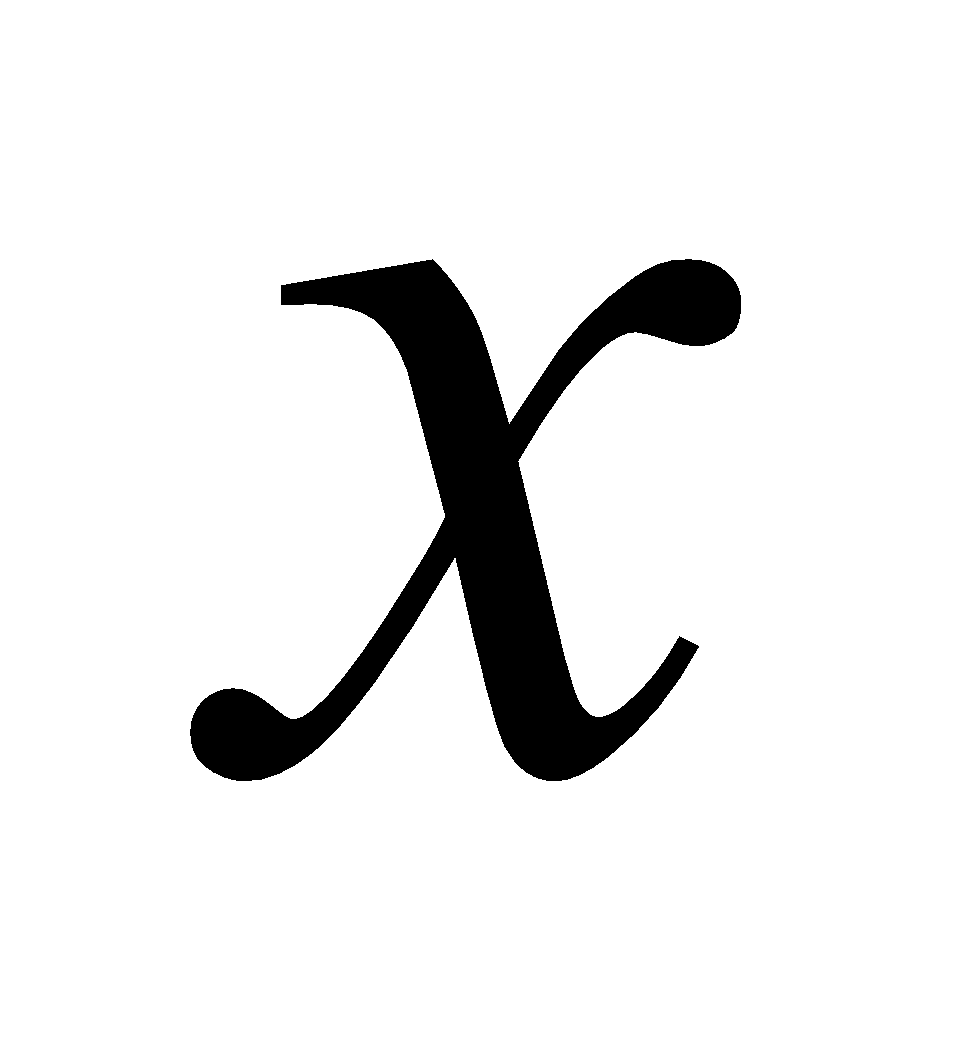 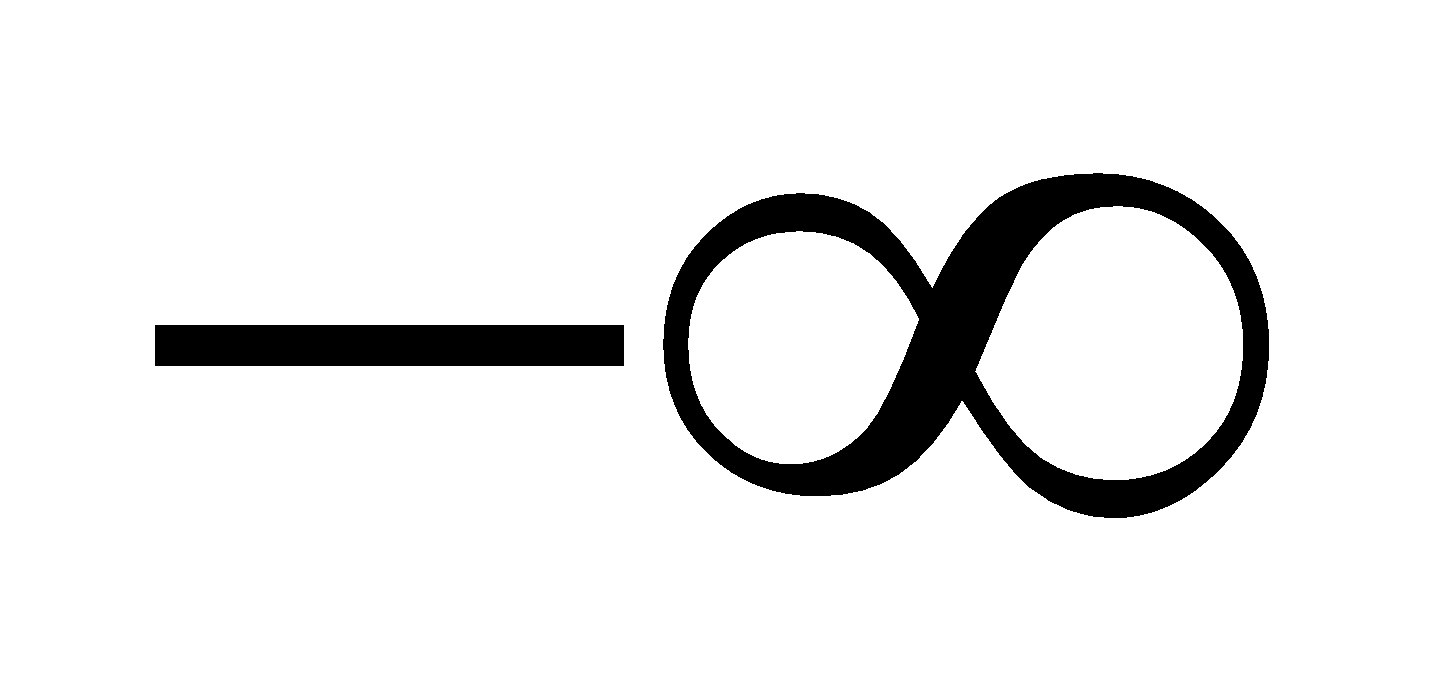 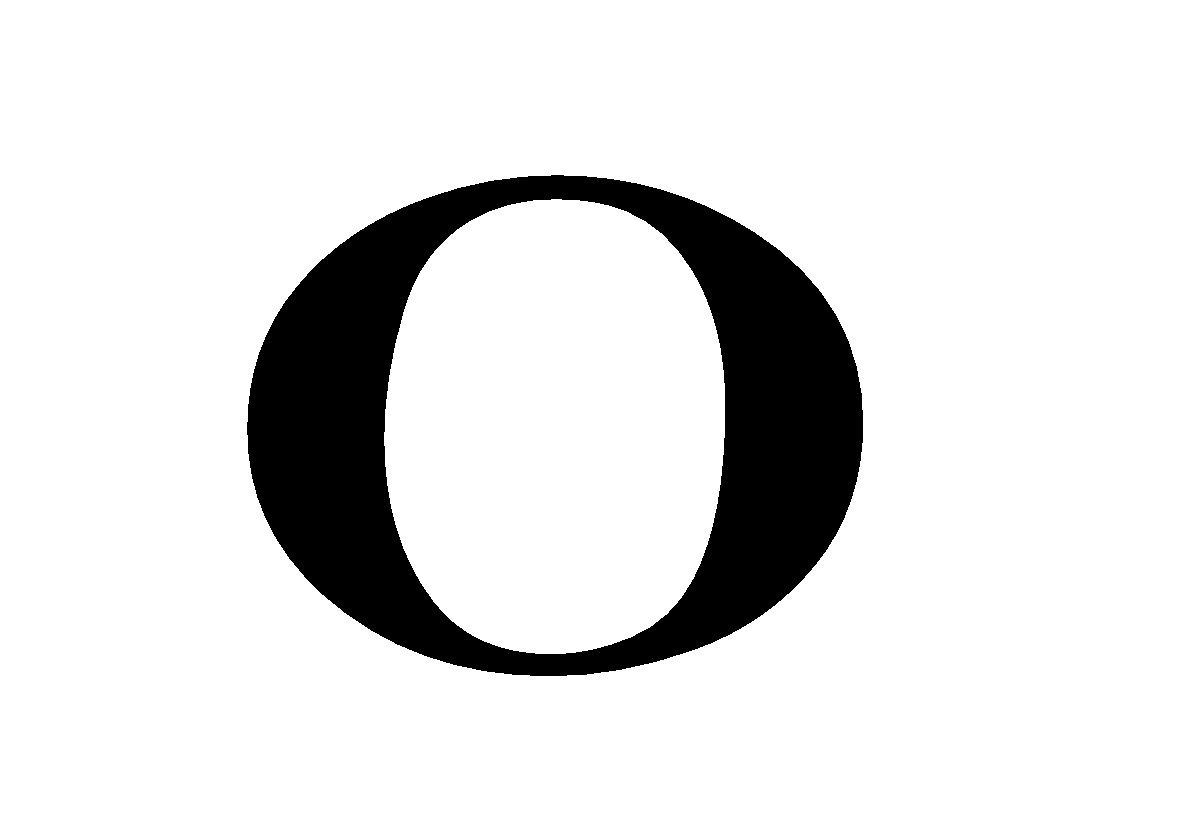 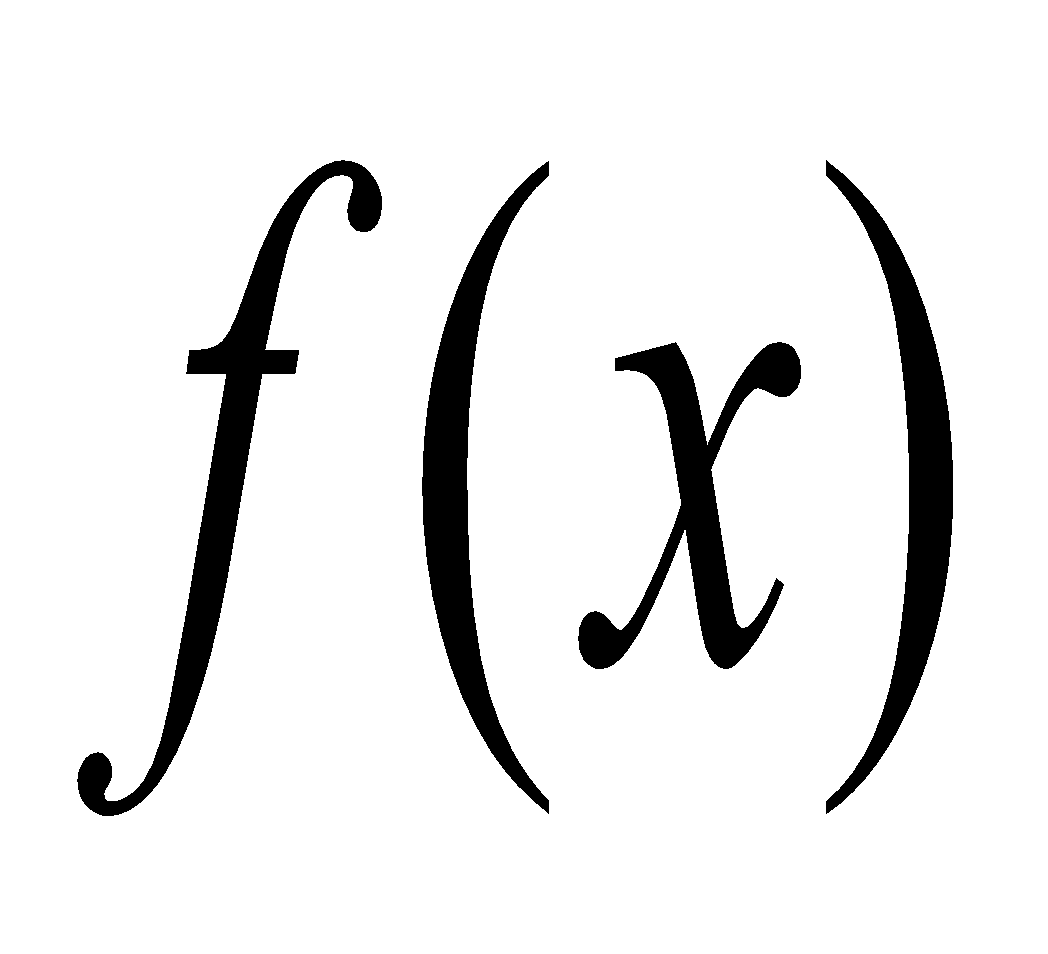 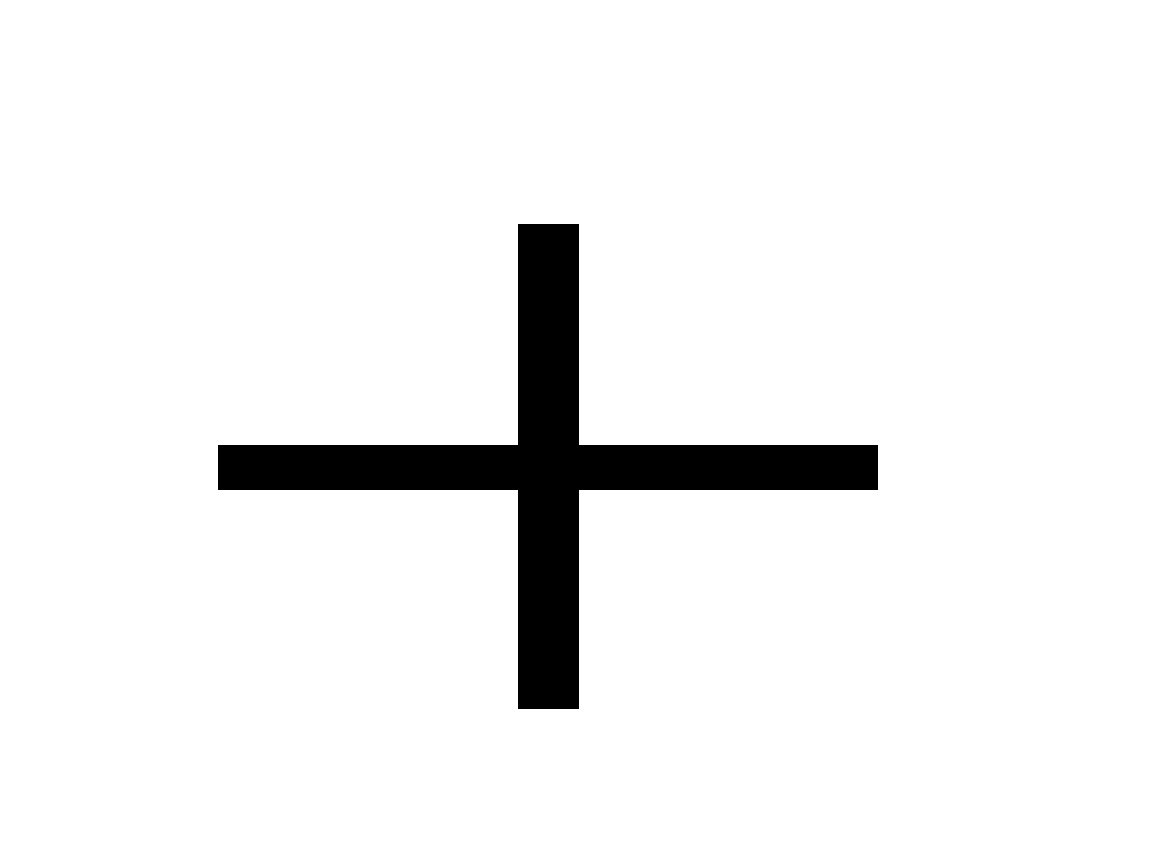 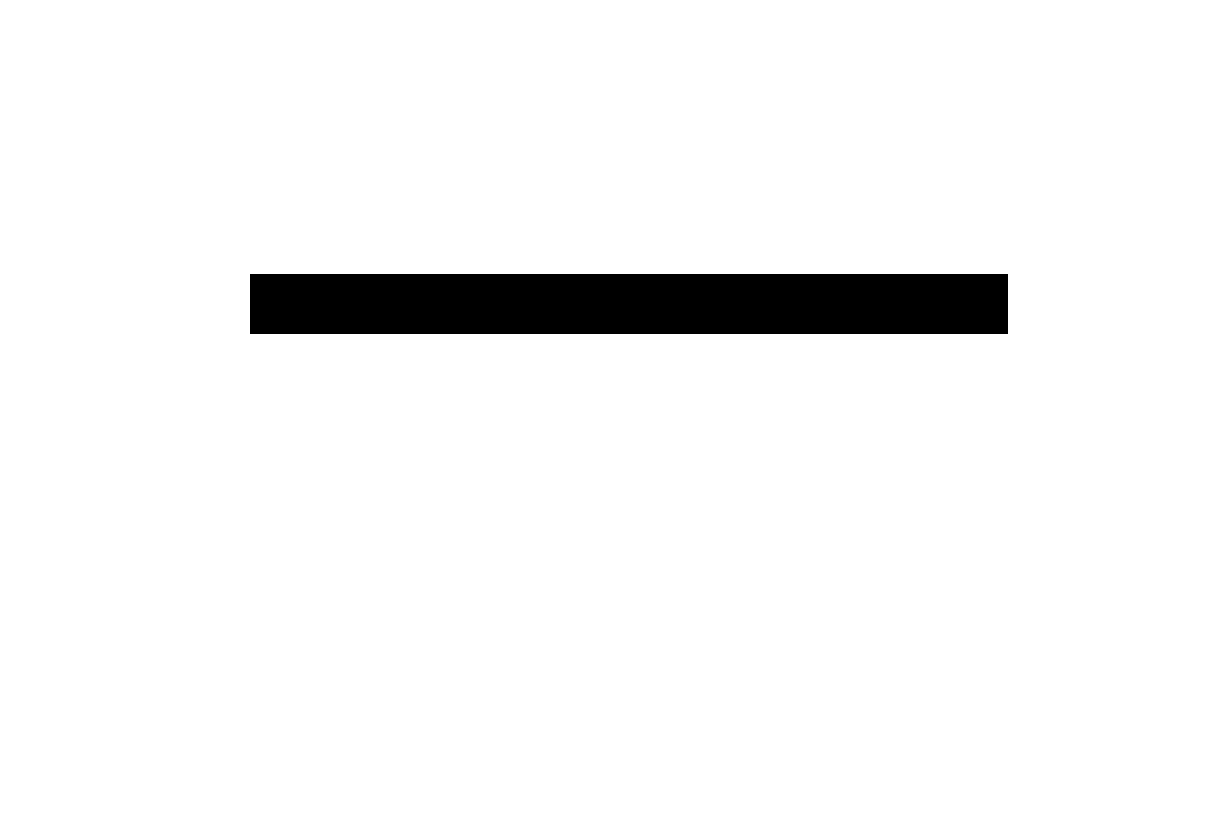 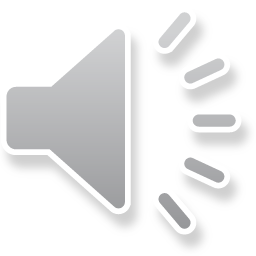 [Speaker Notes: Note: hiệu ứng xuất hiện…]
Xét dấu tích, thương các nhị thức bậc nhất:
II
Ví dụ 1
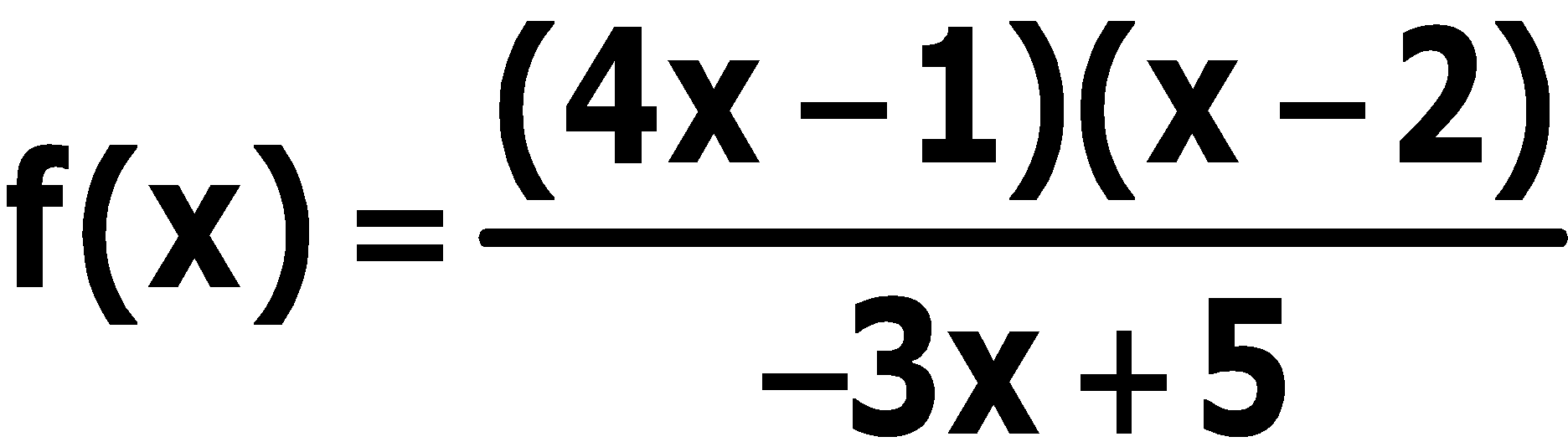 Xét dấu
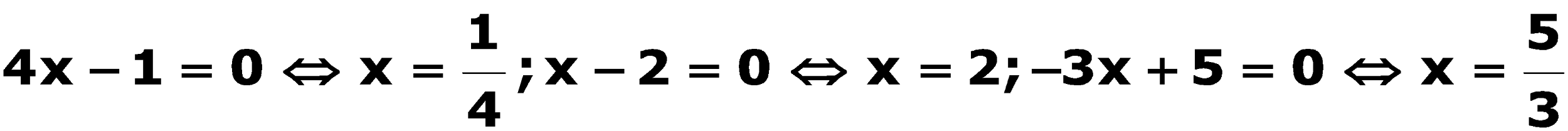 Ta có:
Bảng xét dấu
Bài giải
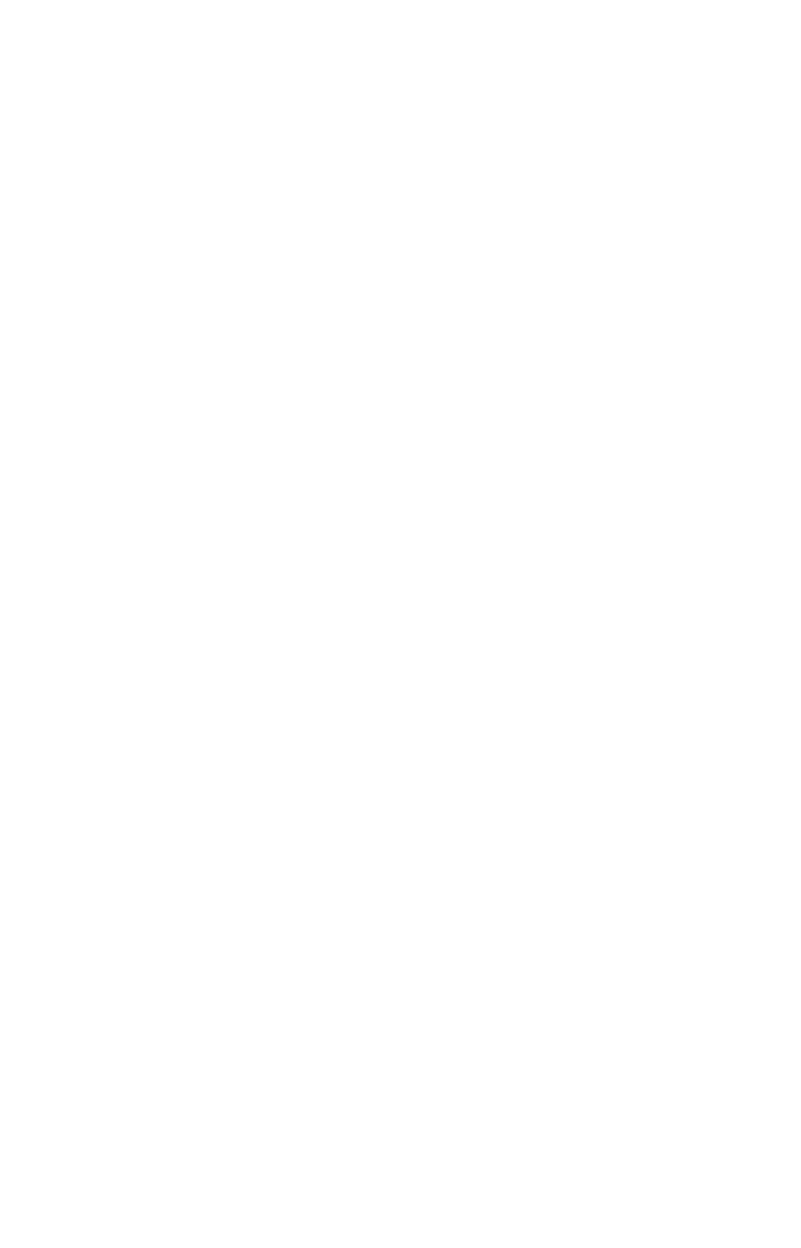 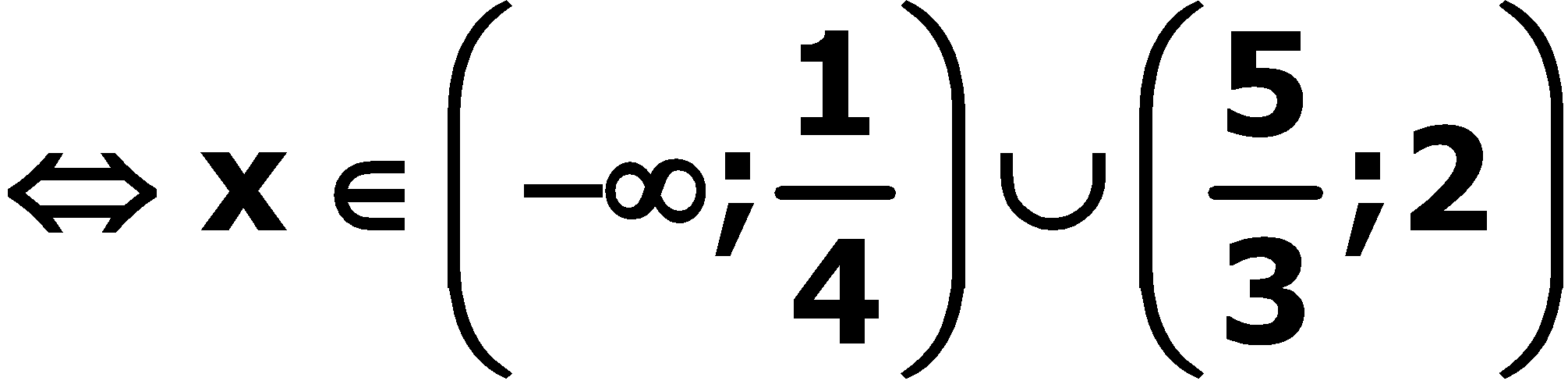 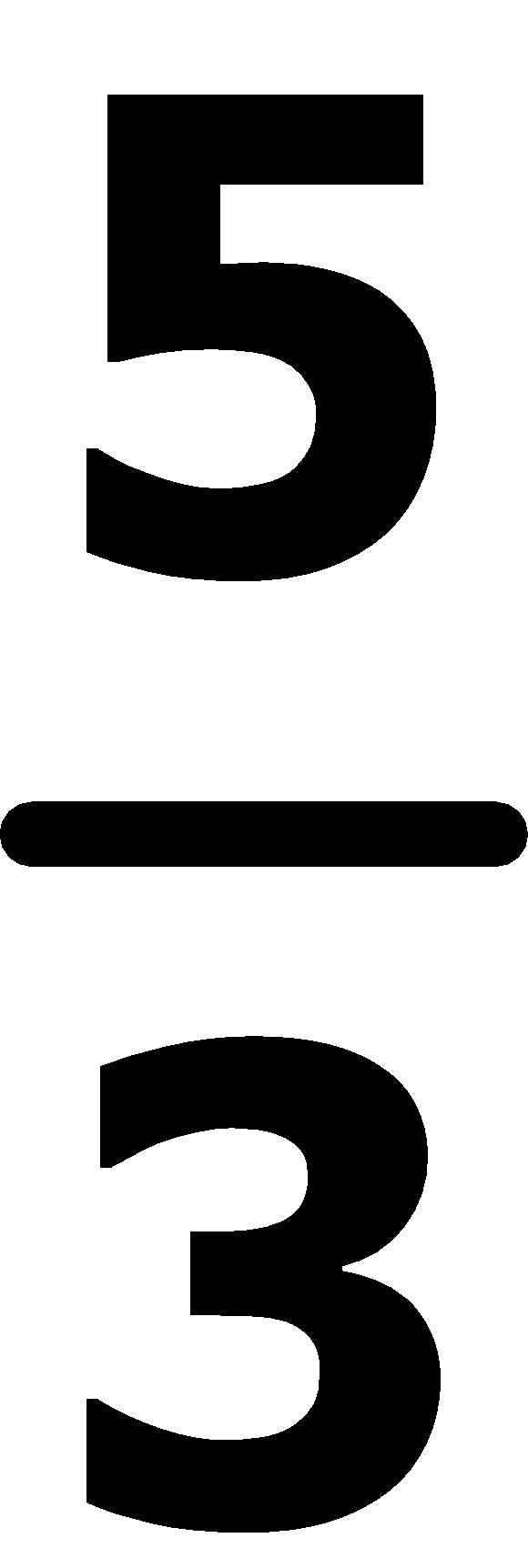 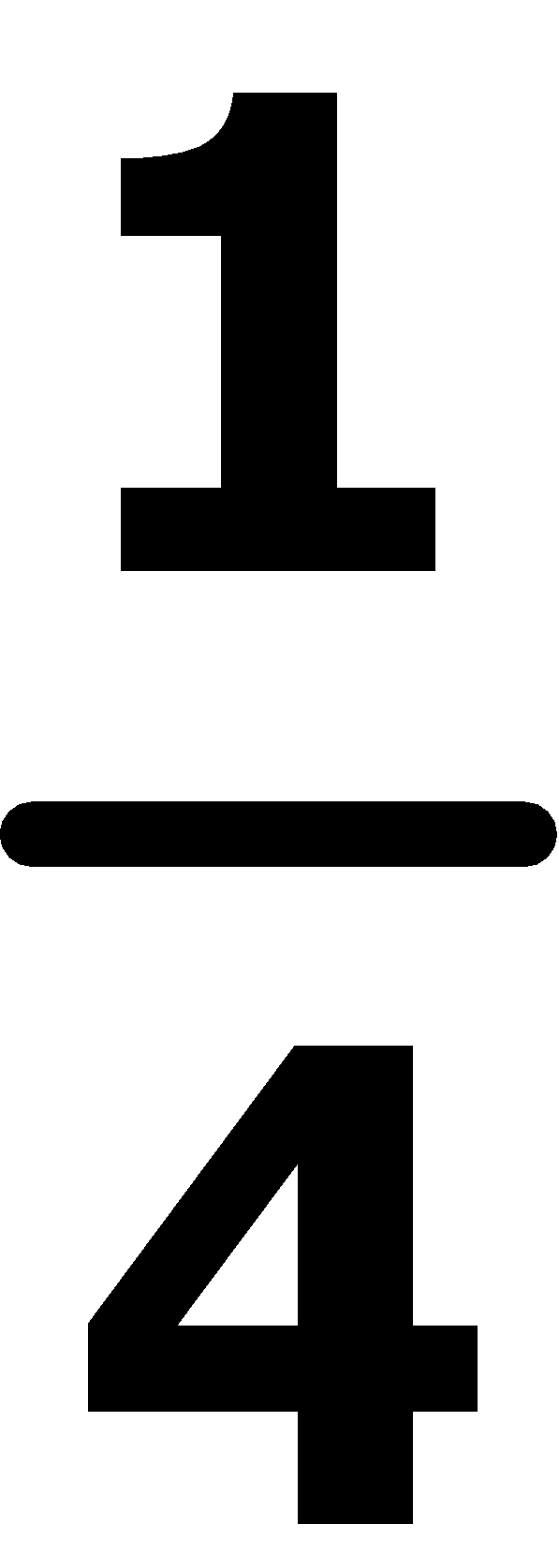 f(x)>0
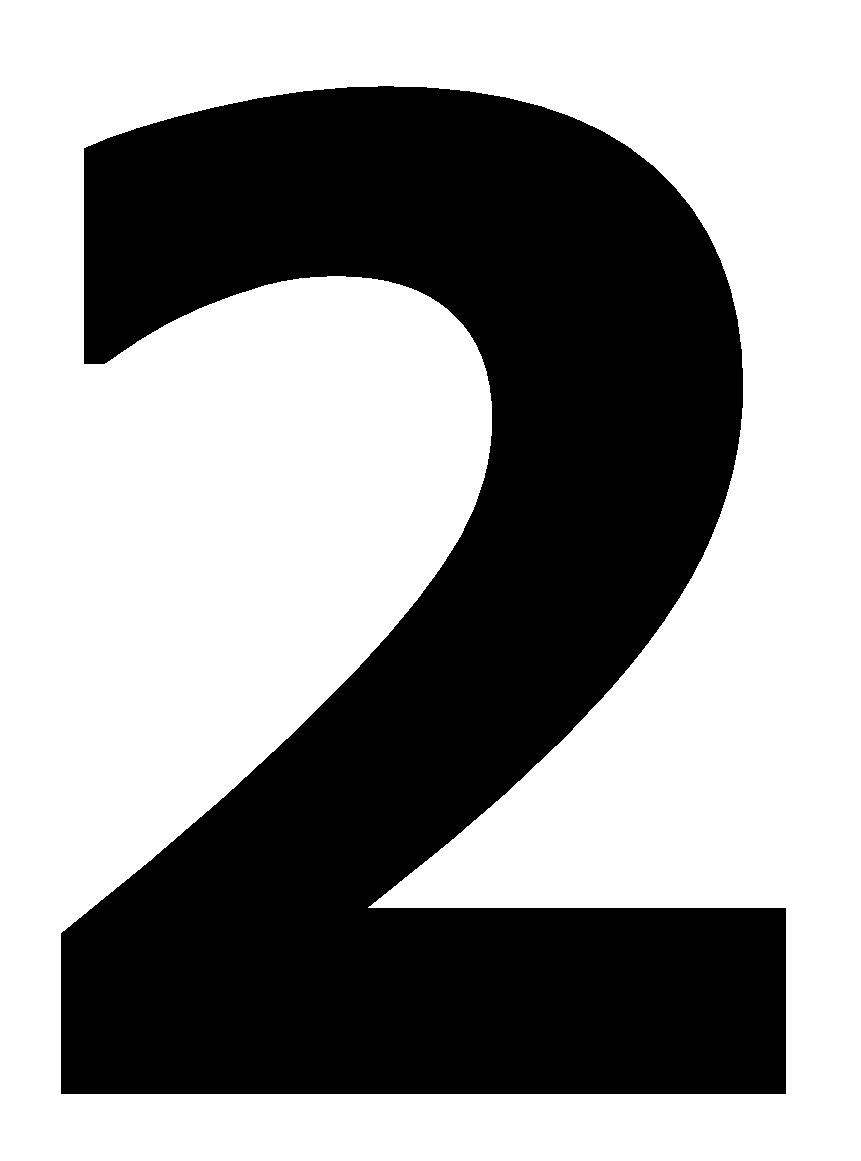 -
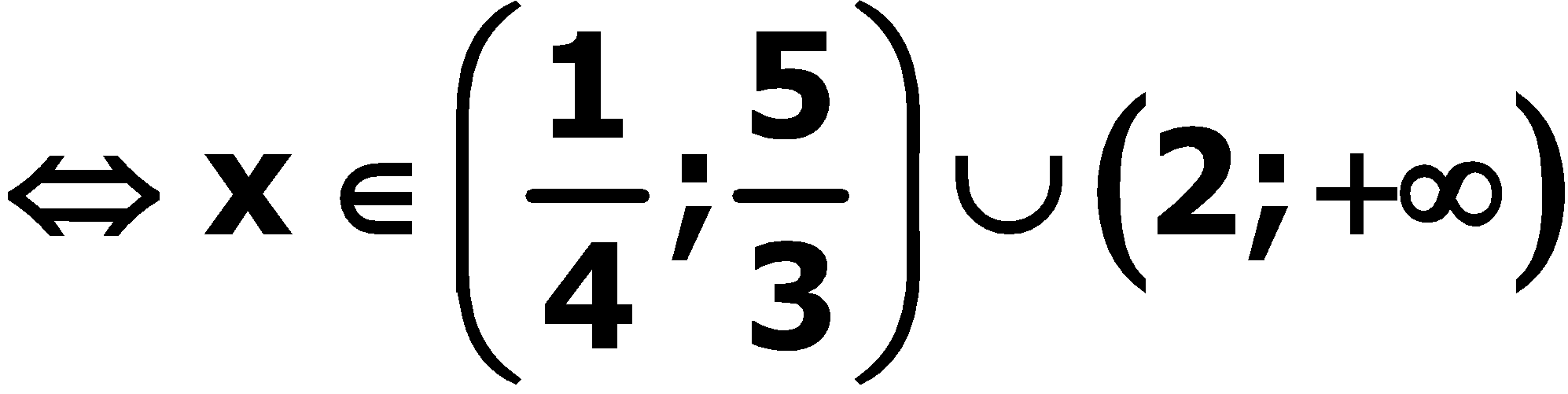 +
-
+
+
f(x)<0
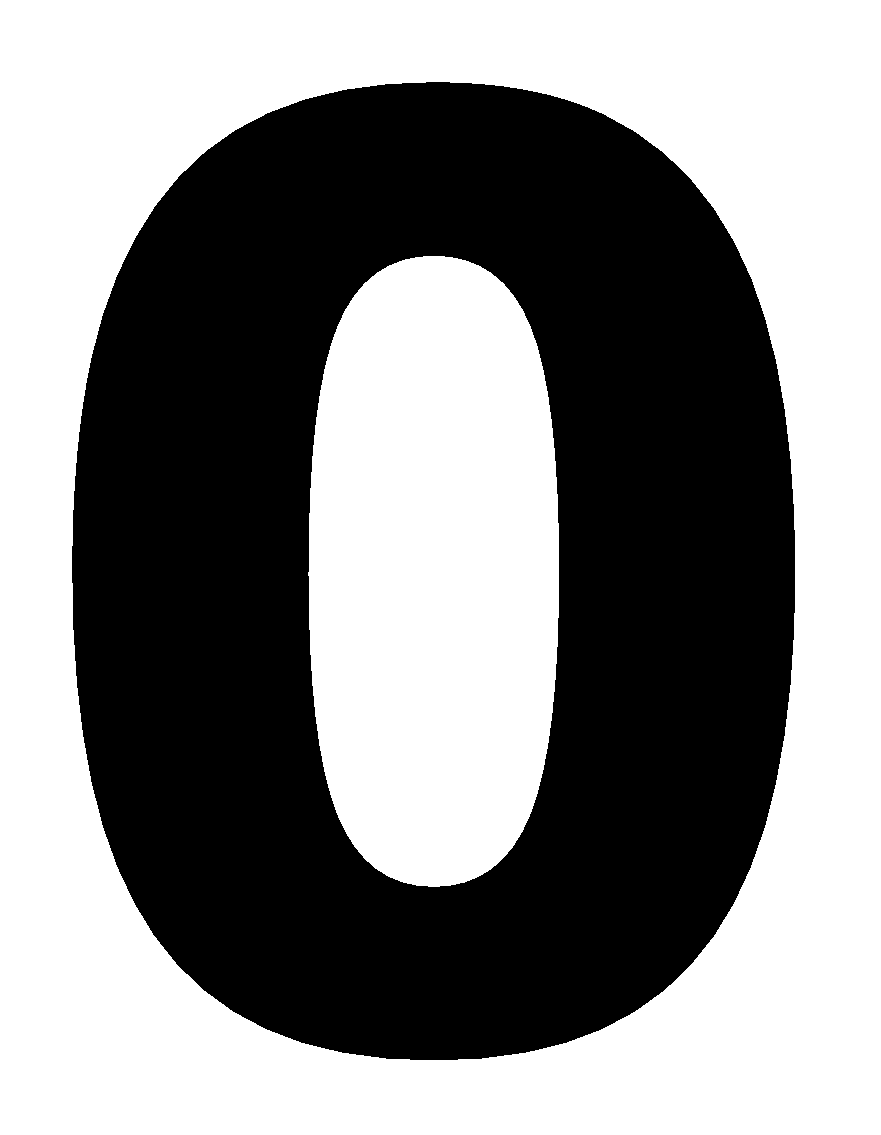 -
+
-
-
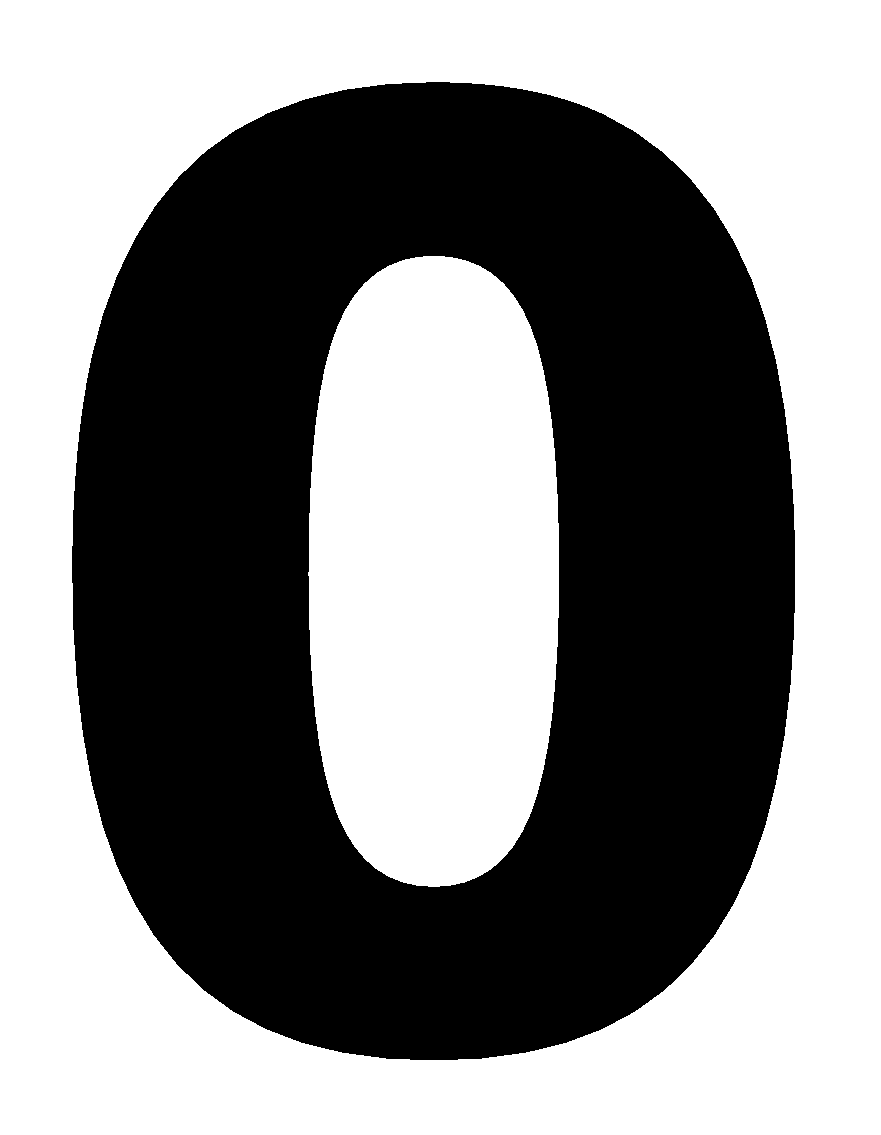 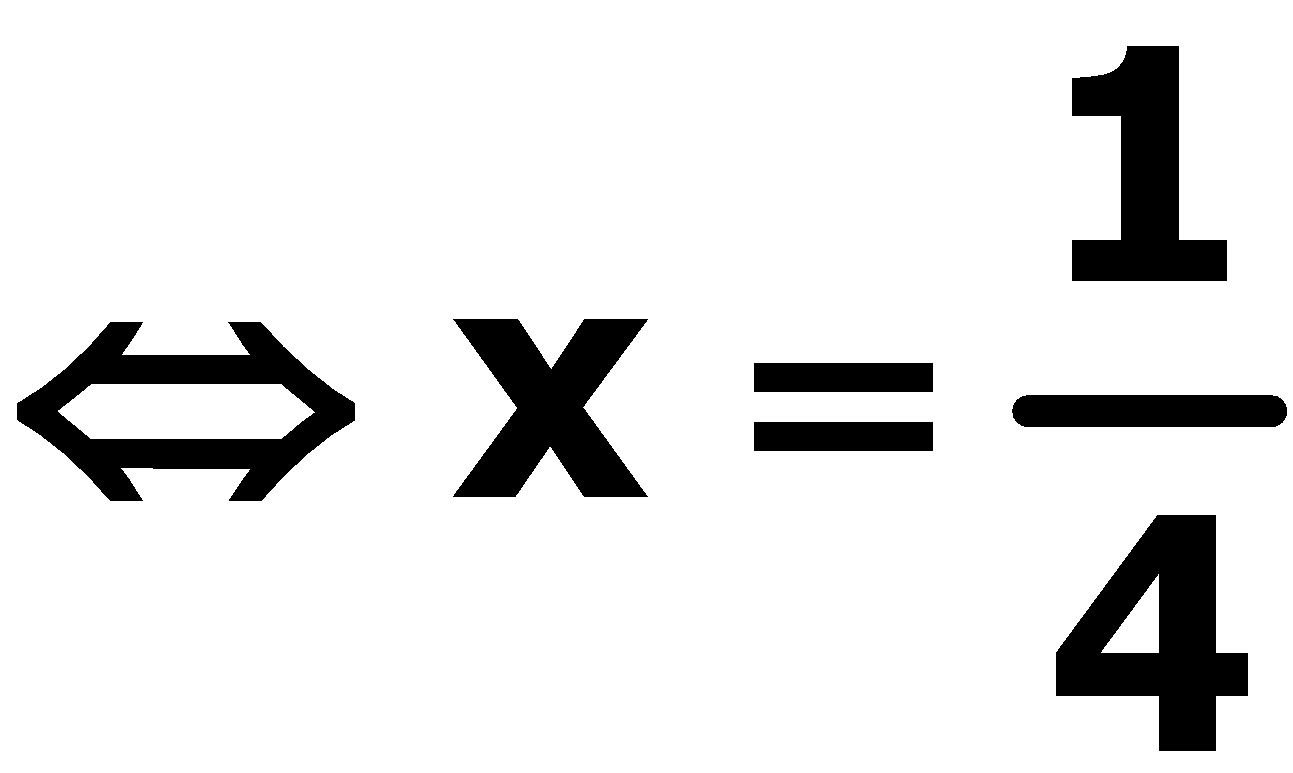 f(x)=0
hoặc x=2
-
+
-
+
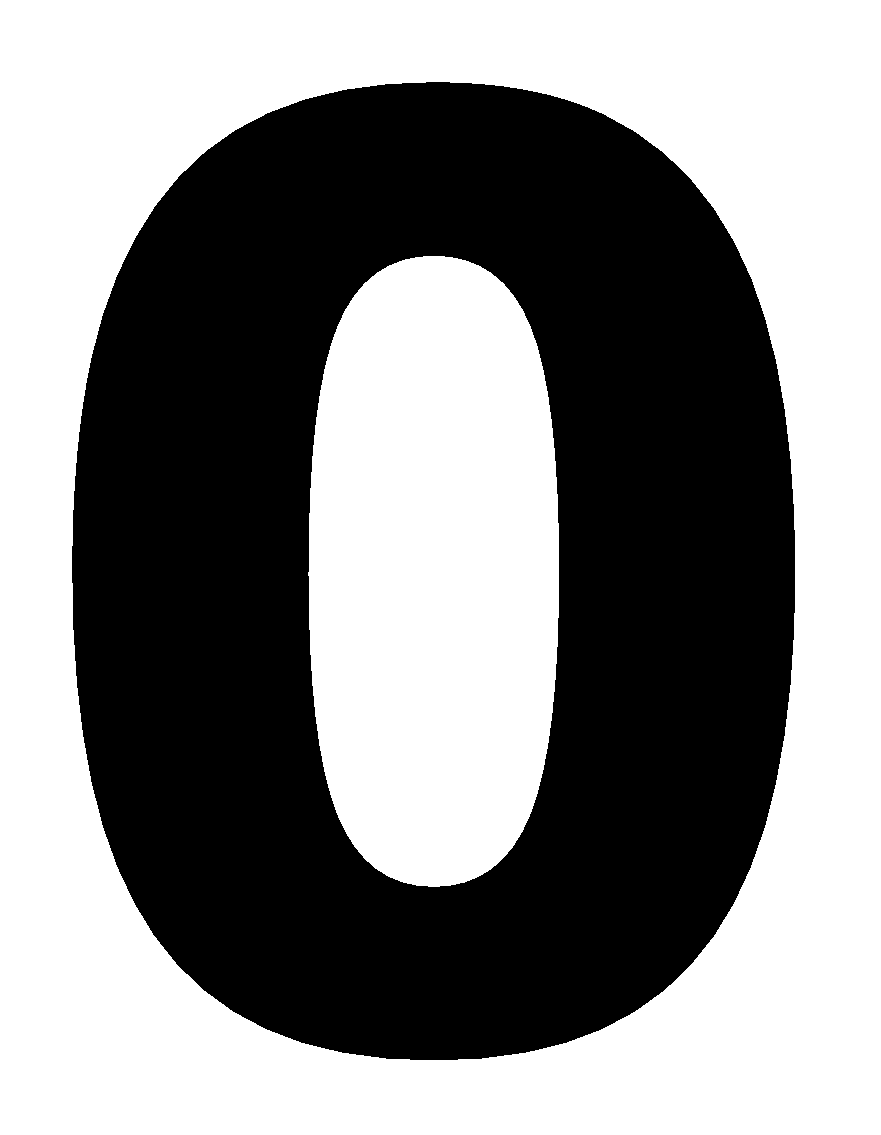 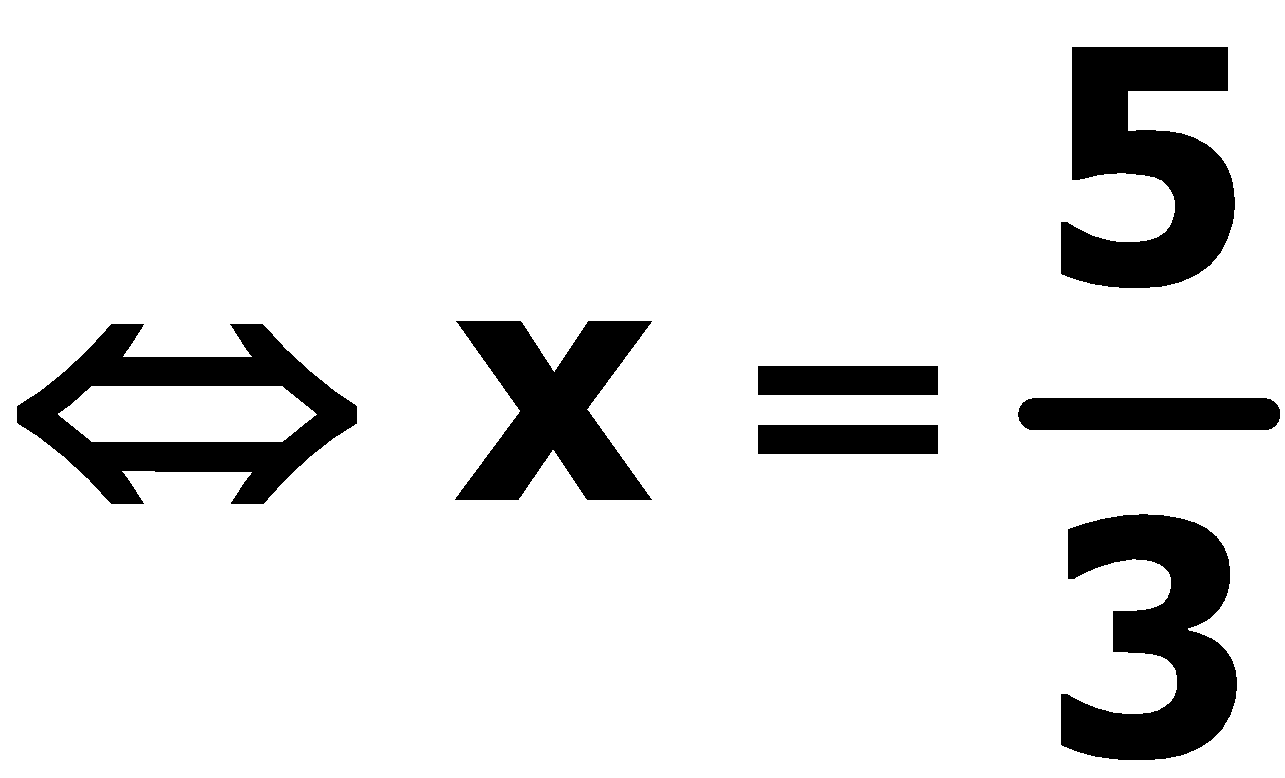 f(x) không xác định
+
-
-
+
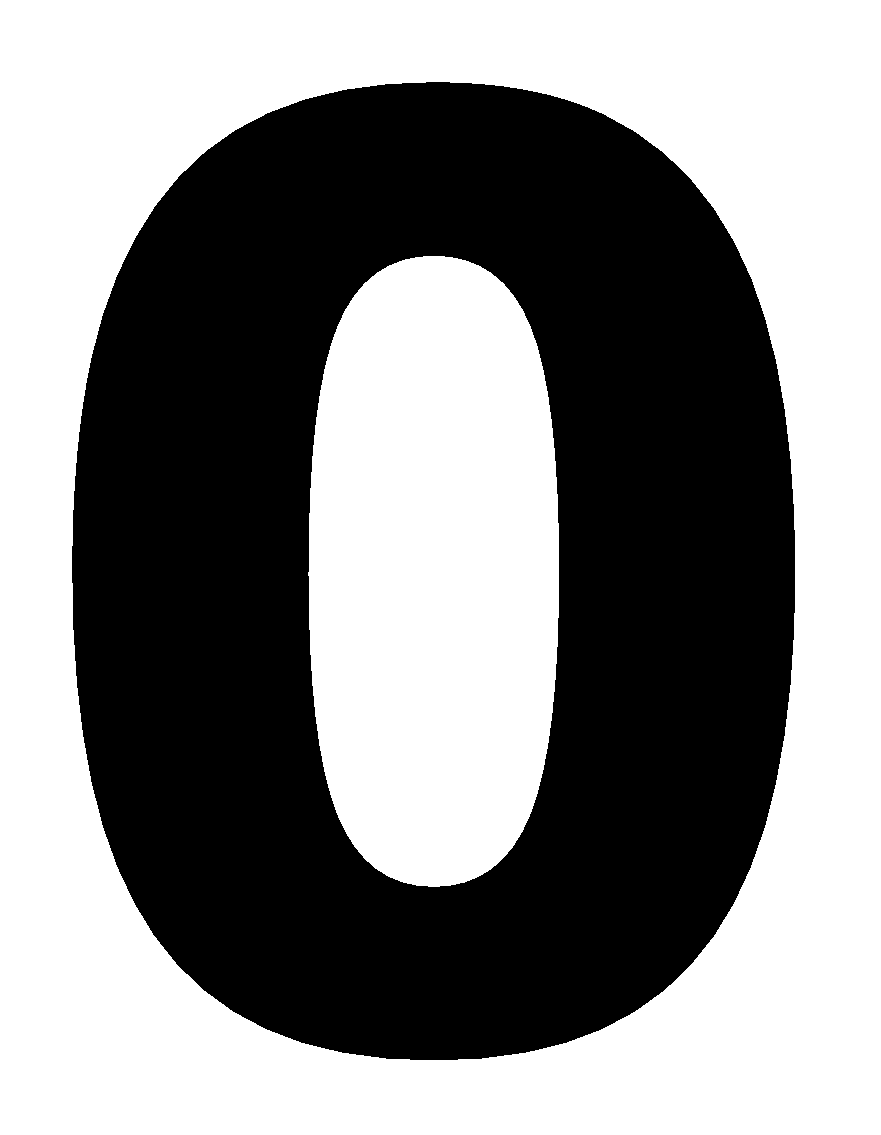 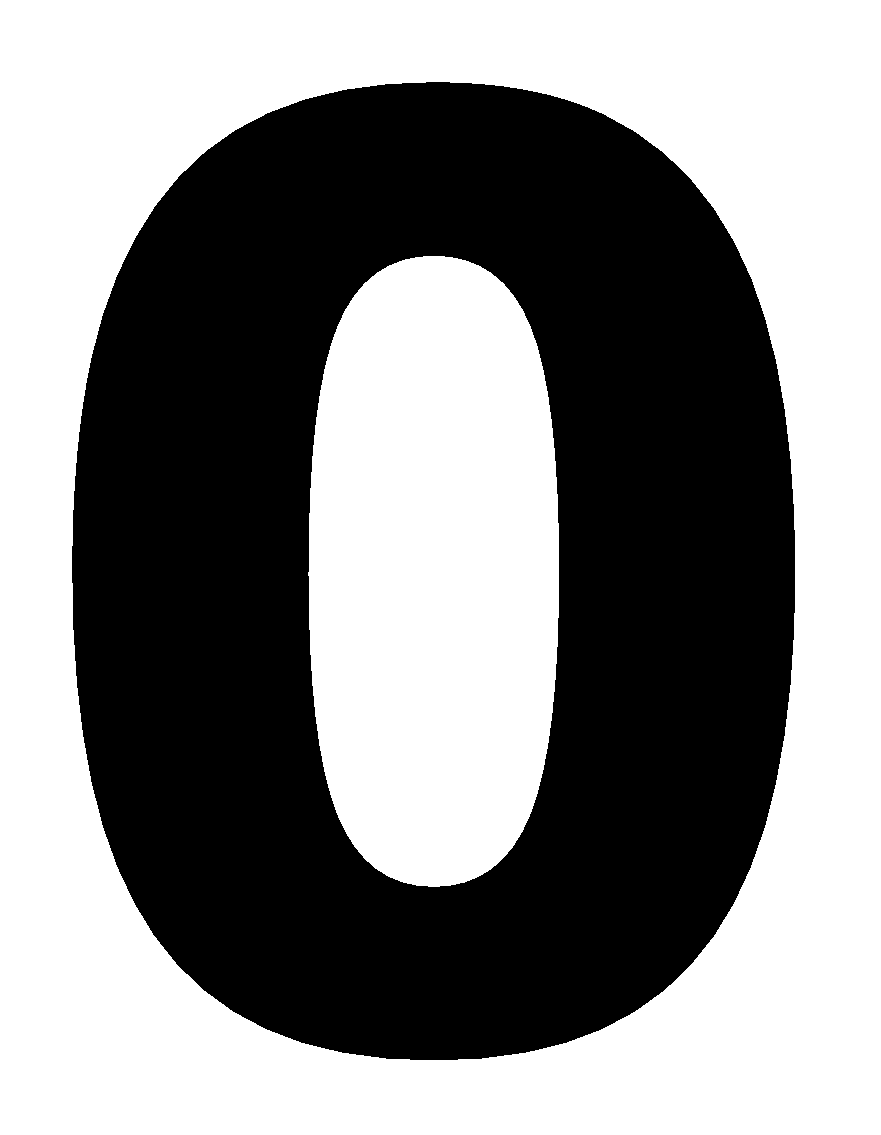 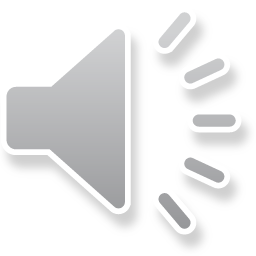 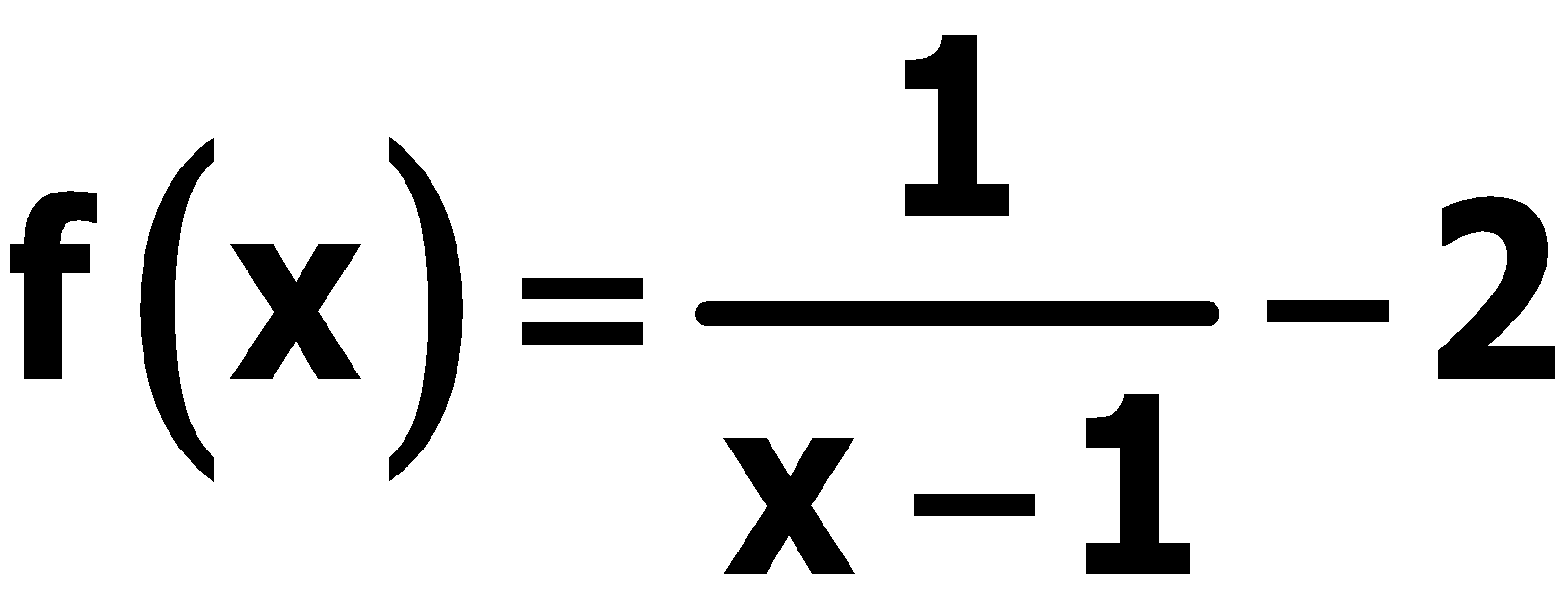 Ví dụ 2
Xét dấu của
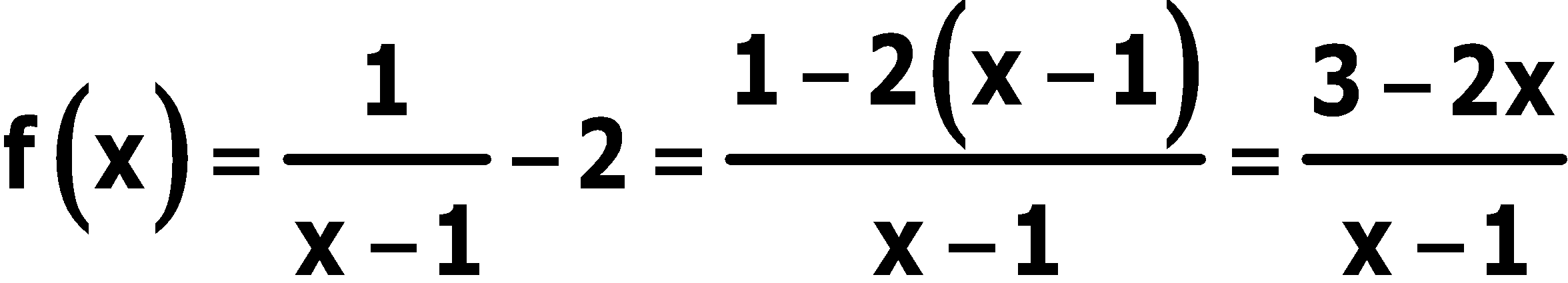 Ta có:
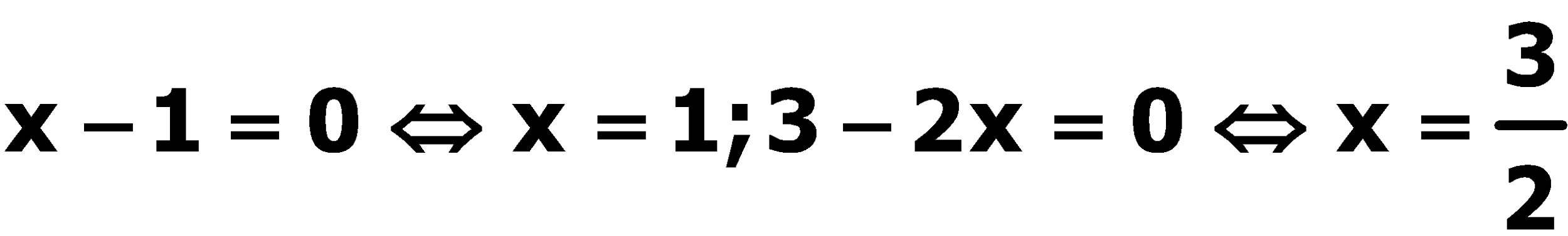 Bảng xét dấu
Bài giải
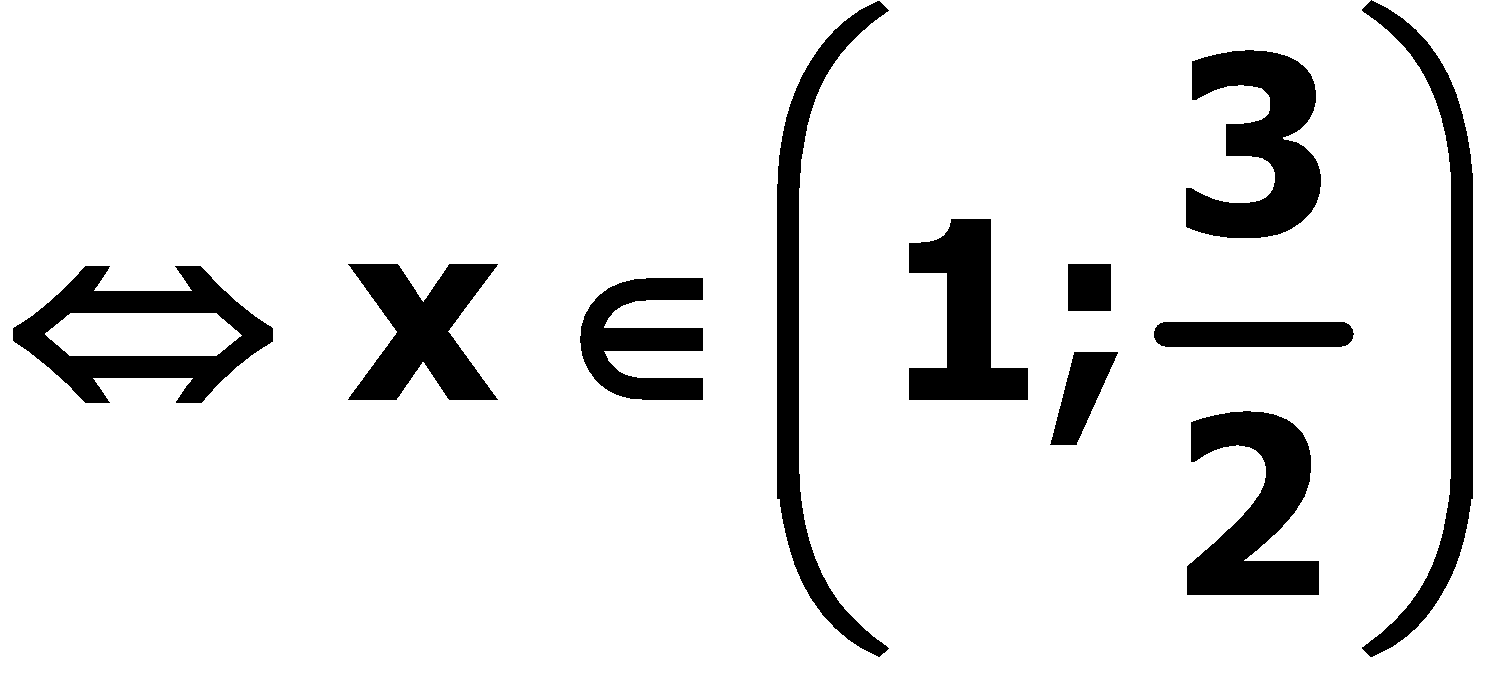 f(x)>0
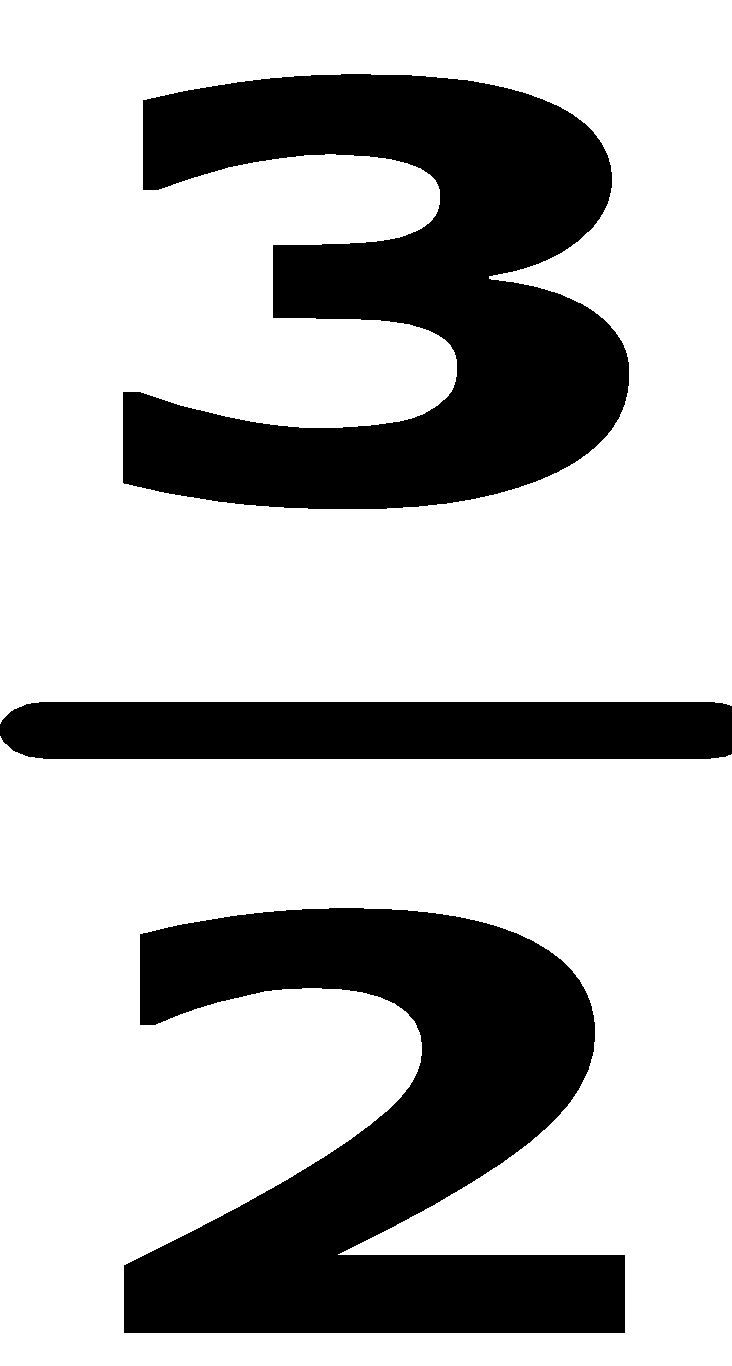 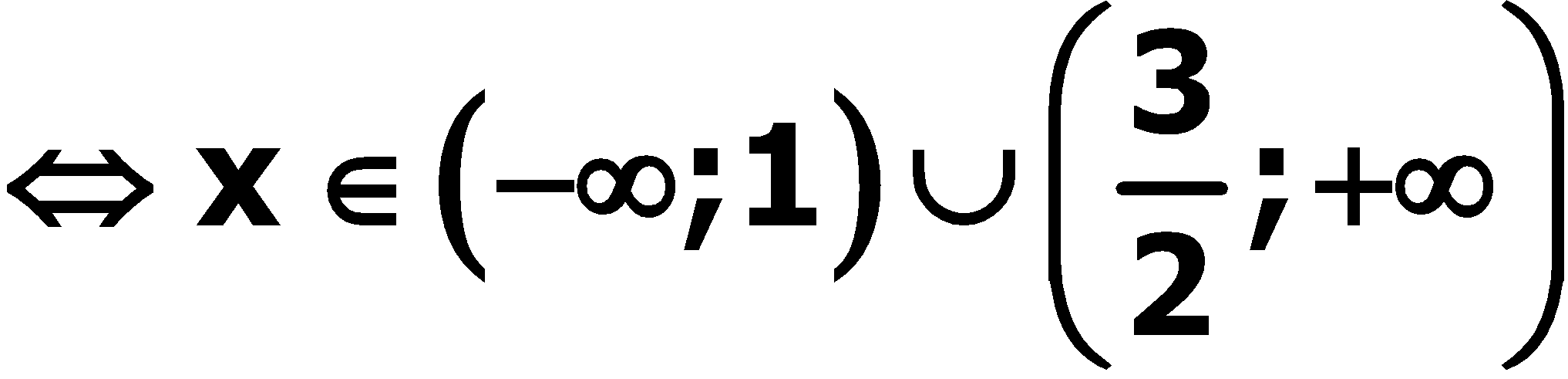 f(x)<0
+
+
-
+
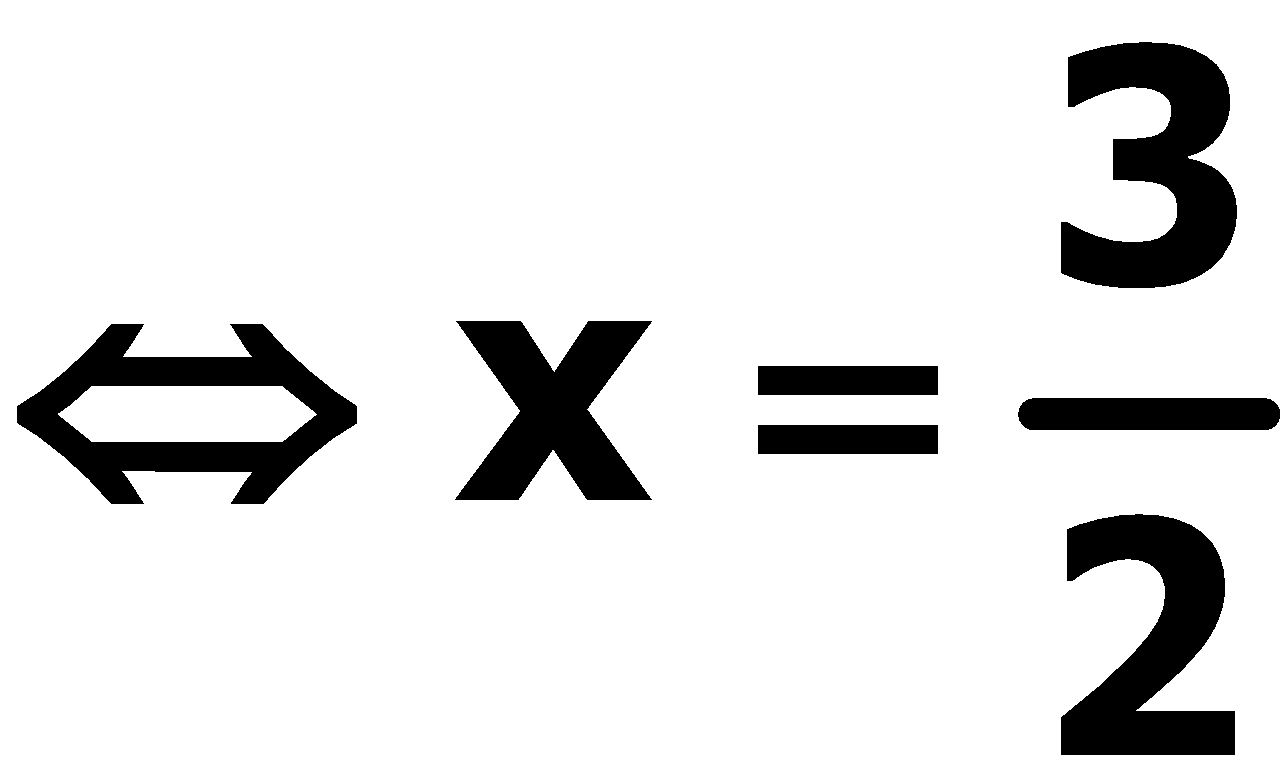 +
-
f(x)=0
+
-
-
f(x) không xác định
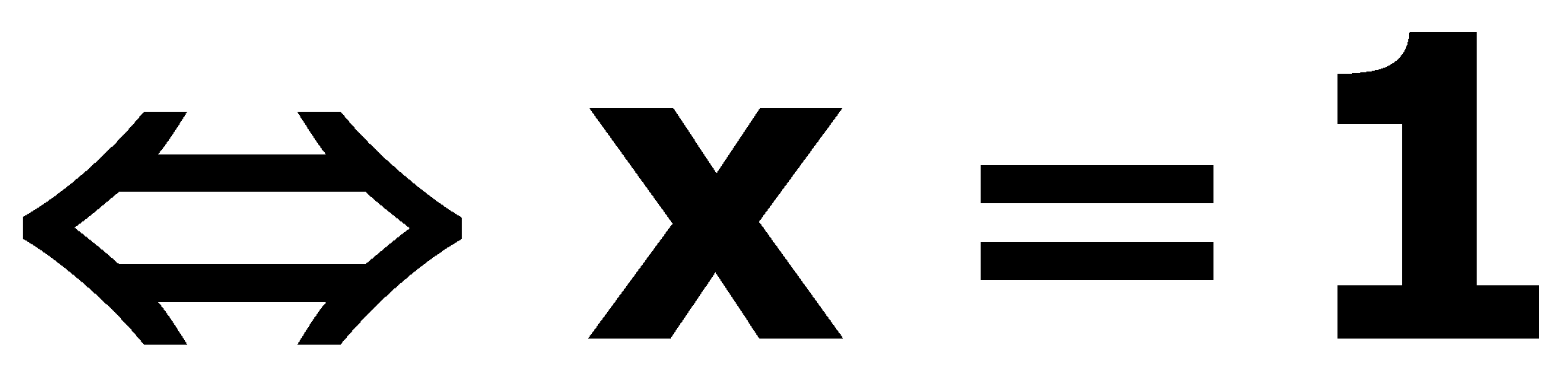 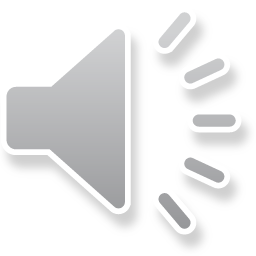 1. Khái niệm nhị thức bậc nhất
2. Định lí dấu của nhị thức bậc nhất
=> Quy tắc xét dấu tích, thương các nhị thức bậc nhất:

B1: Tìm điều kiện tồn tại của biểu thức là tích, thương các nhị thức bậc nhất.

B2: Tìm nghiệm của từng nhị thức bậc nhất.

B3: Xét dấu các nhị thức bậc nhất trong cùng một bảng xét dấu.

B4: Kết luận.